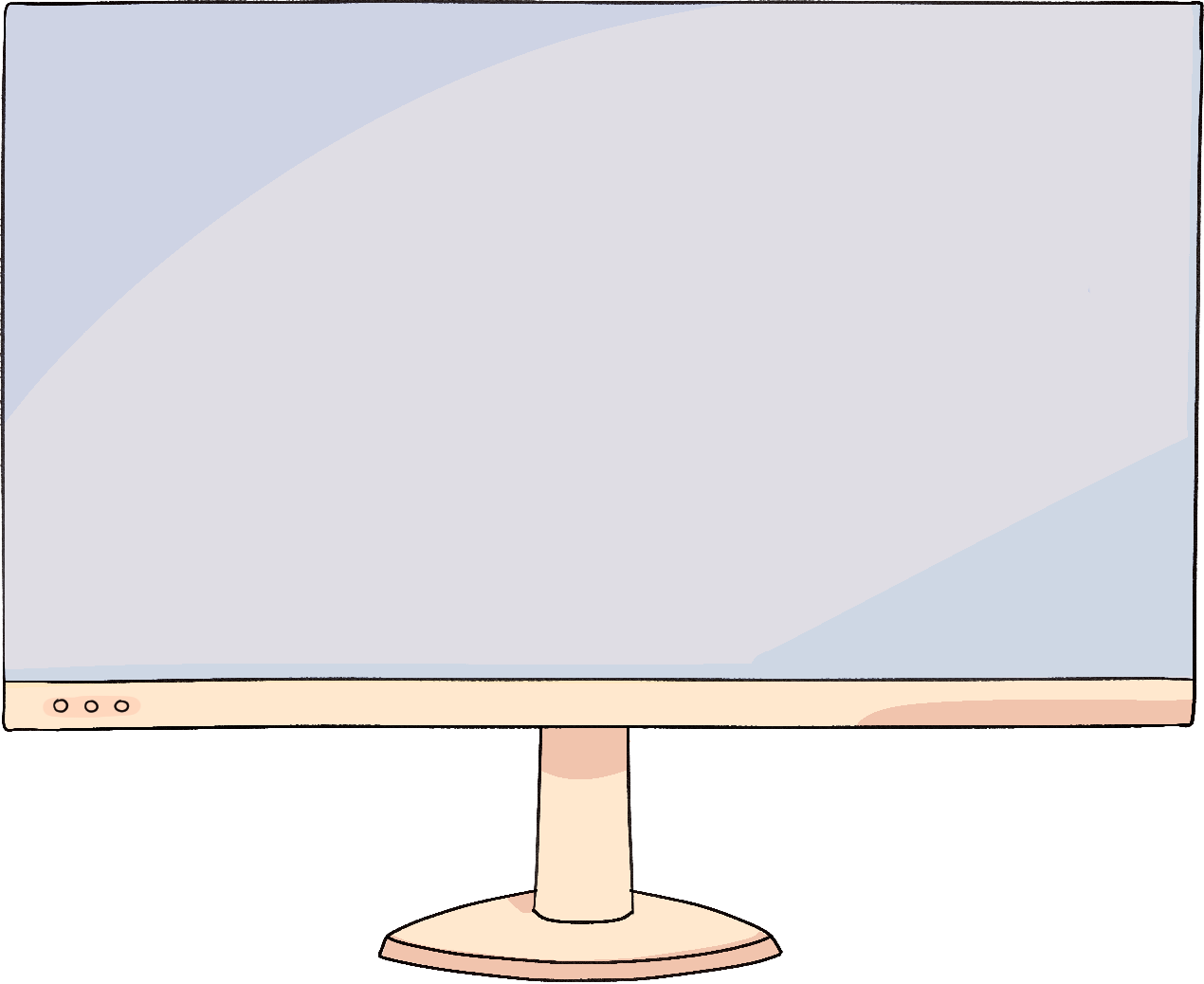 TRƯỜNG TIỂU HỌC HỨA TẠO
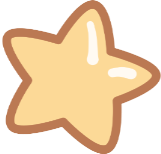 CHÀO MỪNG CÁC EM ĐẾN VỚI TIẾT HỌC
TIN HỌC - LỚP 3
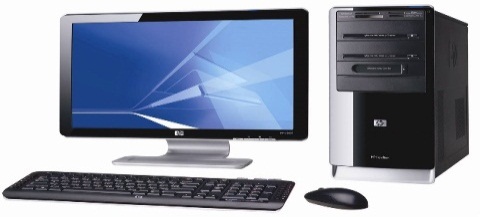 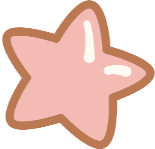 Giáo viên: Bùi Thị Hiếu
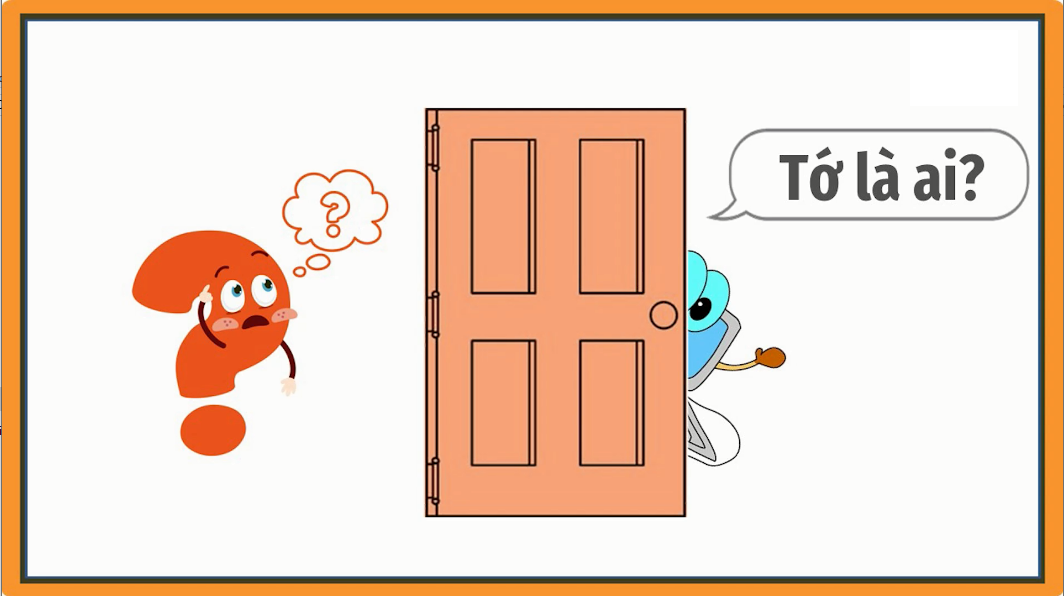 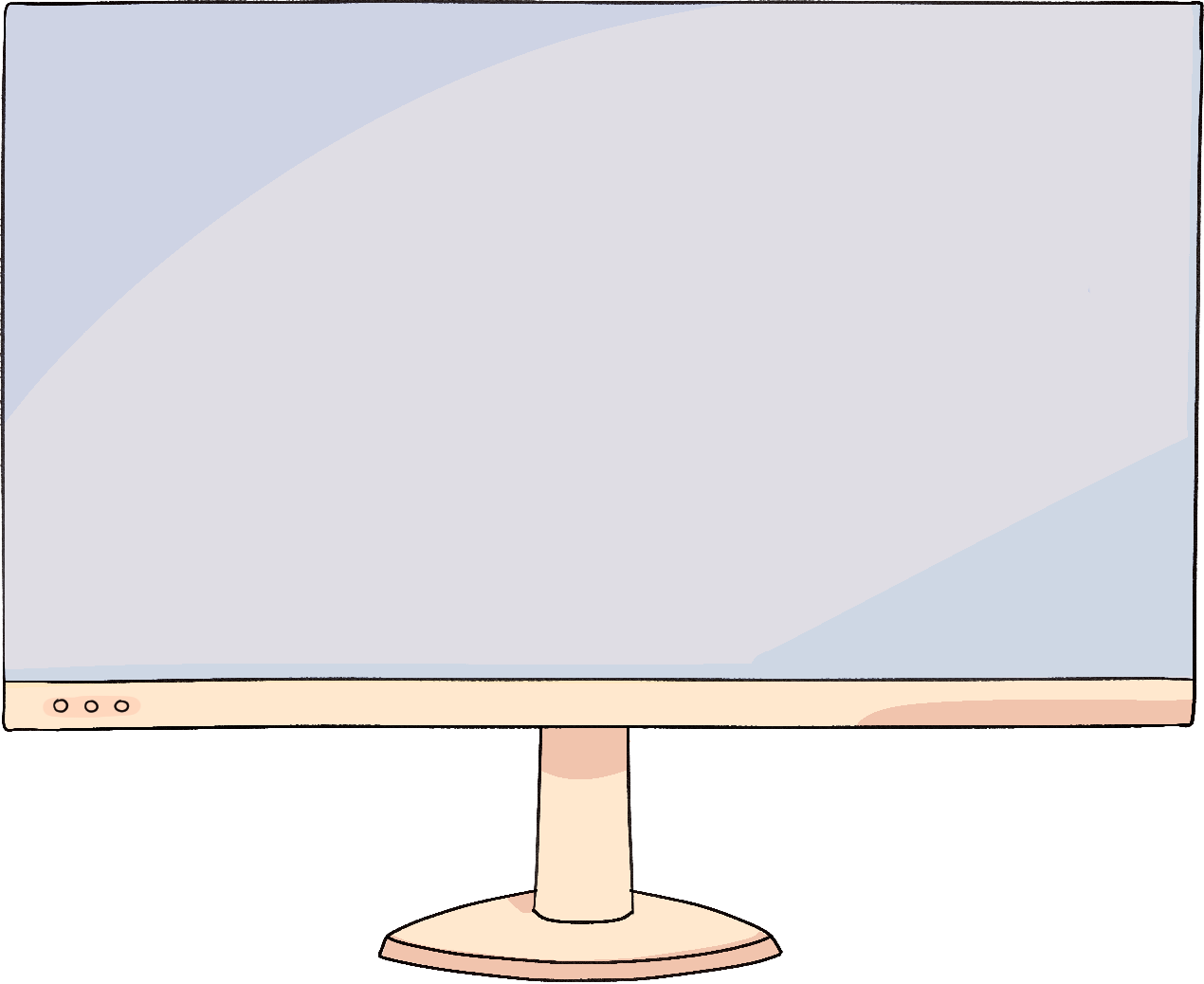 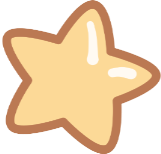 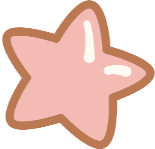 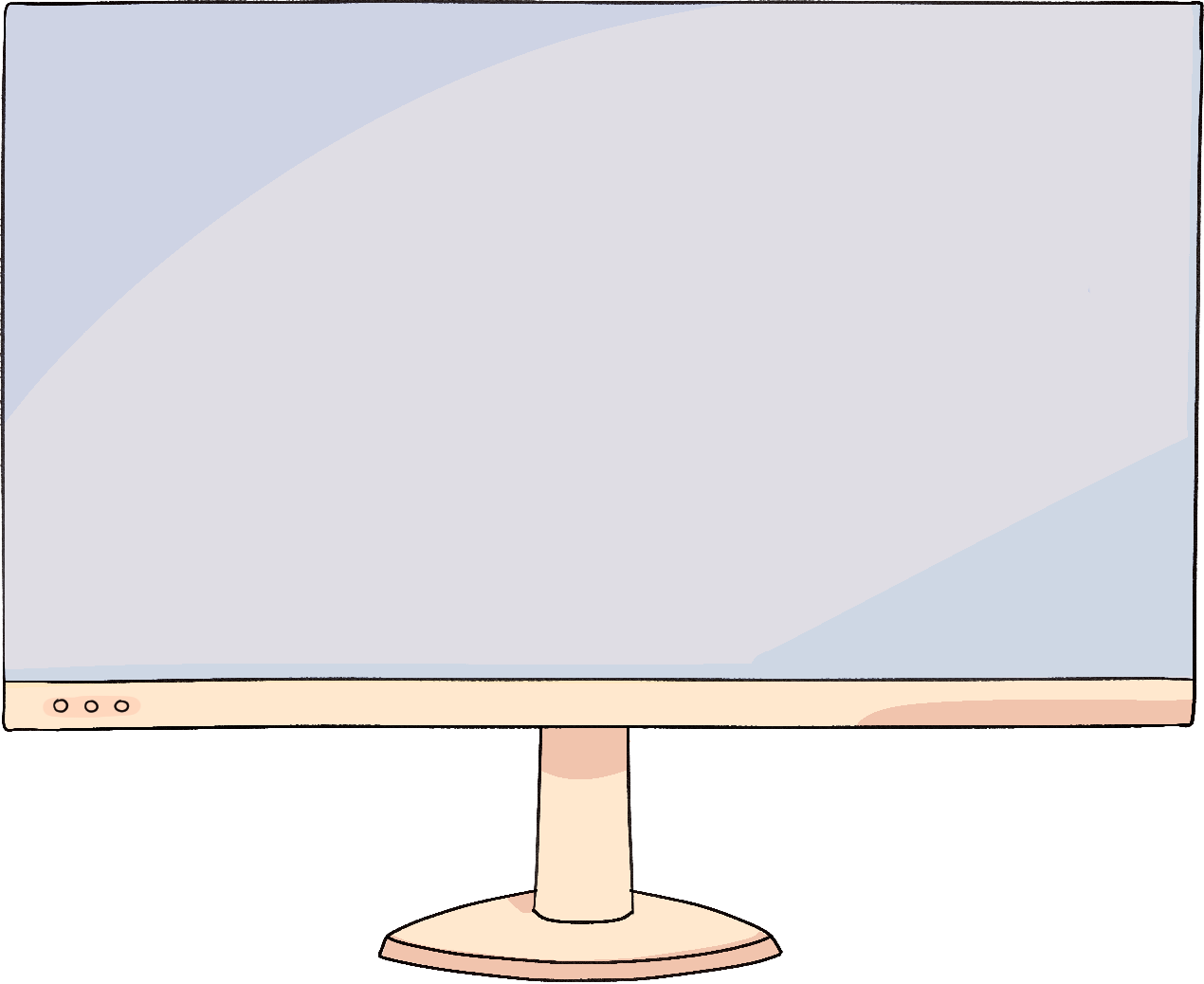 Thứ hai ngày 8 tháng 10 năm 2024
Tin học
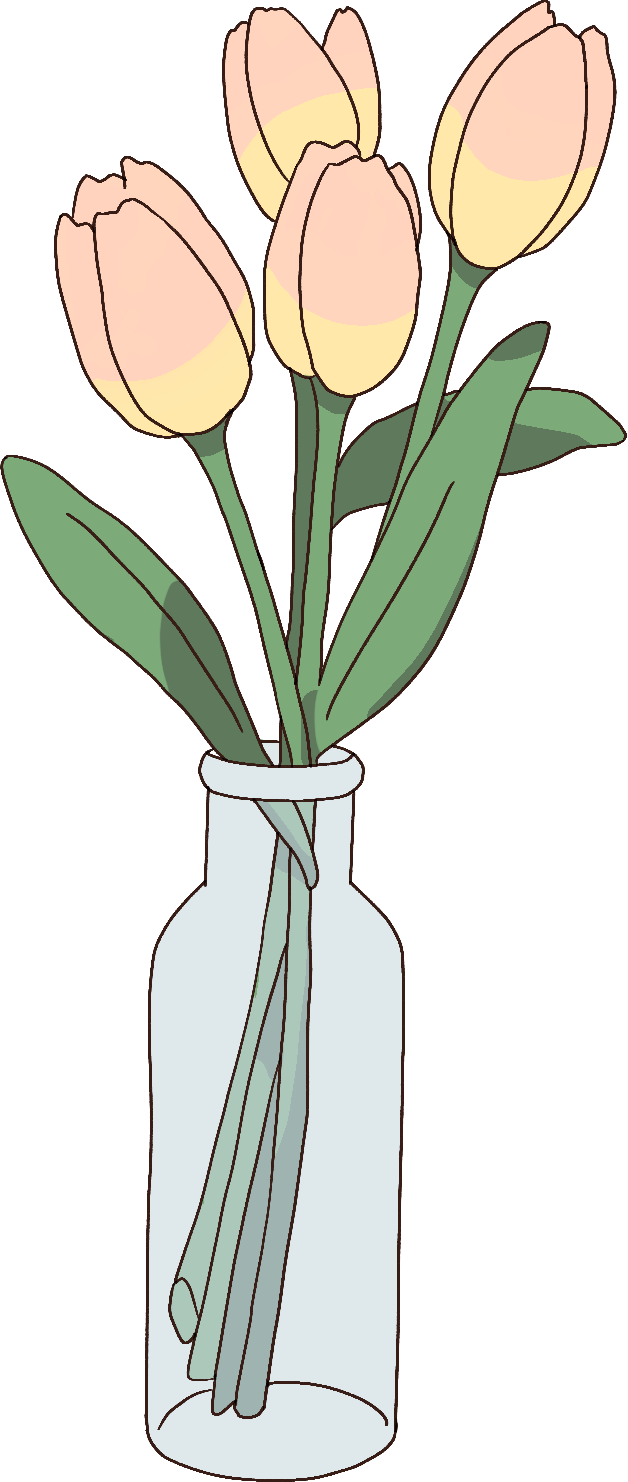 Bài 3: Máy tính và em(tiết 1)
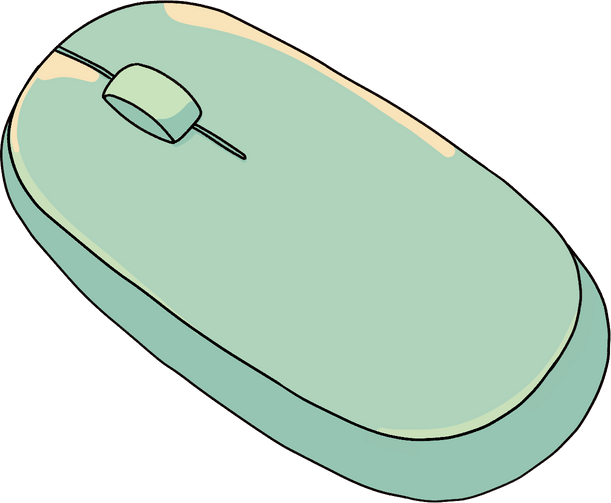 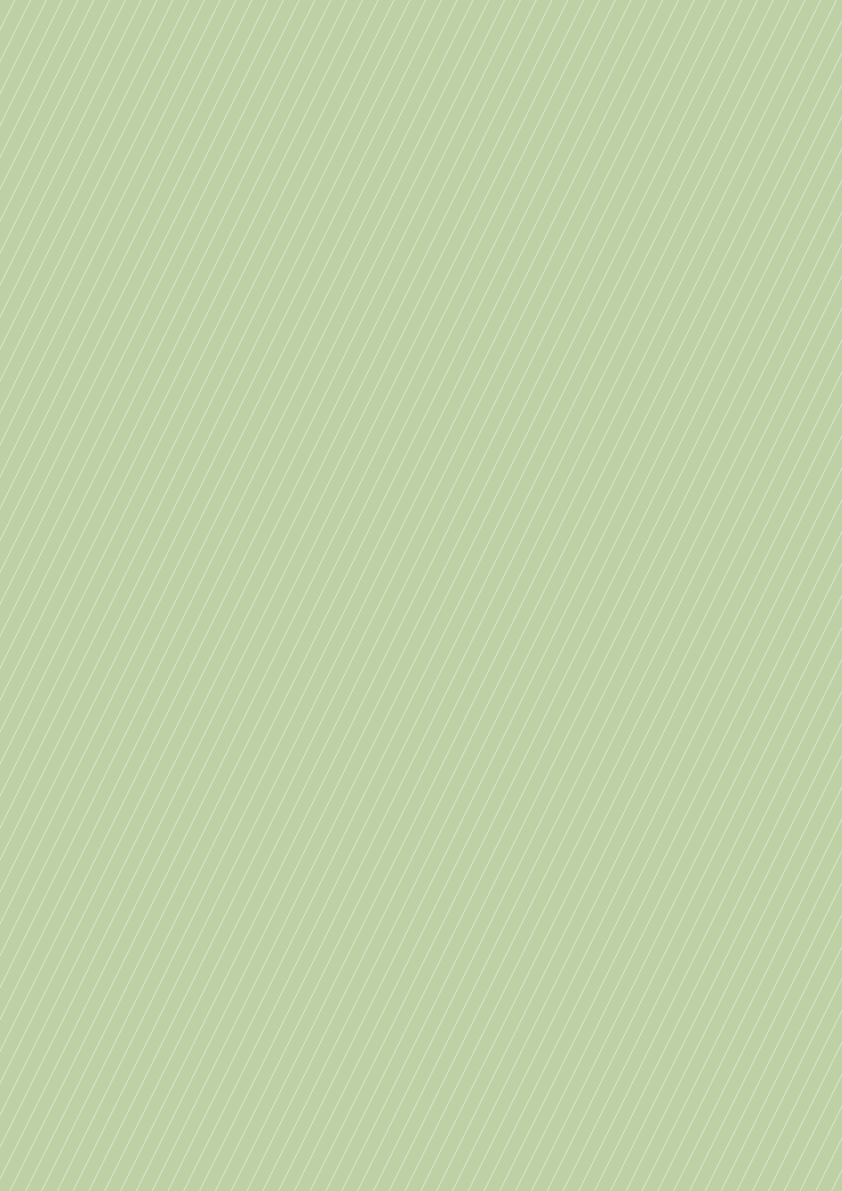 KHỞI ĐỘNG
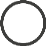 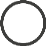 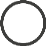 Trò chơi “Ai nhanh - Ai đúng”
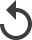 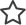 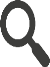 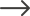 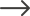 Trong 3 phút, em hãy kể tên các bộ phận của máy tính để bàn. Bạn đằng sau không được kể trùng bộ phận đã được kể.
Trò chơi kết thúc khi hết giờ hoặc 1 bạn nói sai tên bộ phận máy tính.
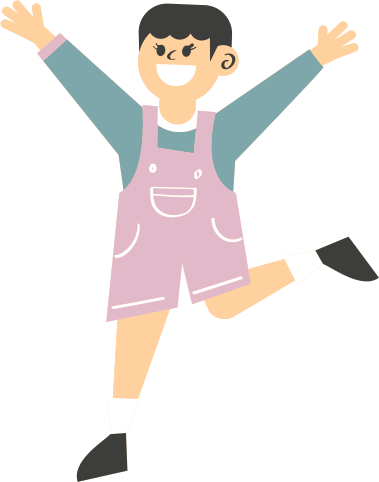 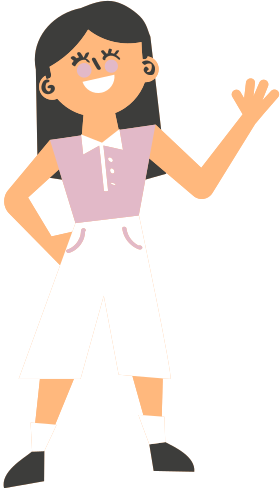 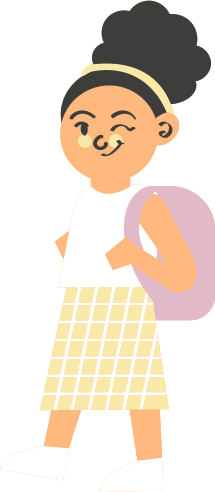 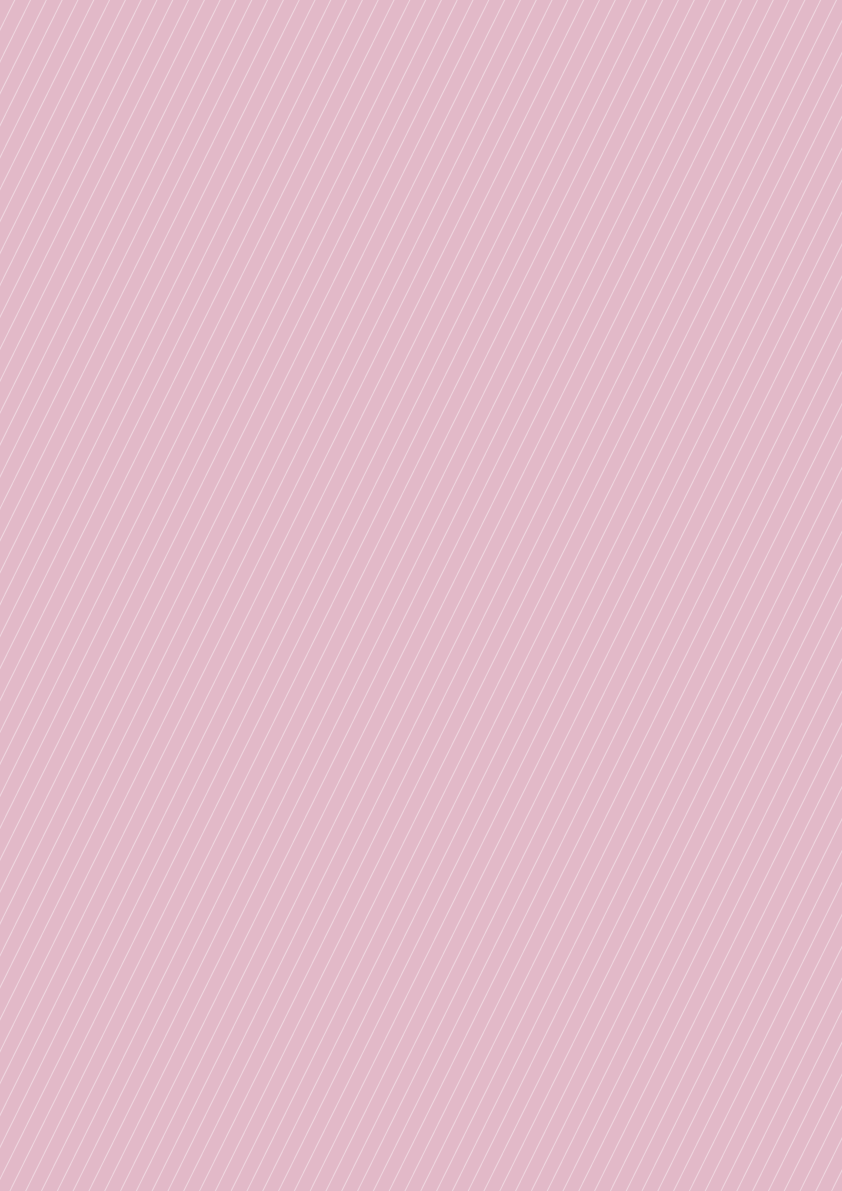 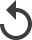 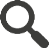 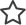 NỘI DUNG BÀI HỌC
1. Các bộ phận cơ bản của máy tính để bàn
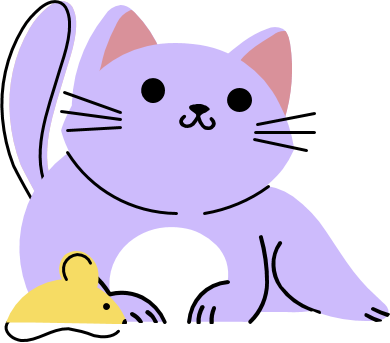 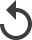 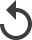 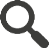 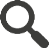 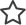 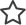 2. Một số loại máy tính thông dụng khác
3. An toàn về điện khi sử dụng máy tính
KHÁM PHÁ
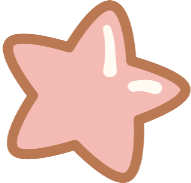 1. Các bộ phận cơ bản của máy tính để bàn
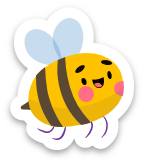 Hoạt động 1: Em hãy gọi tên các bộ phận cơ bản của máy tính để bàn được đánh số trong Hình 8.
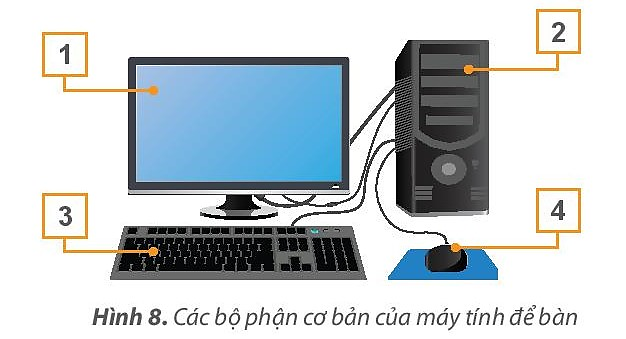 Thân máy
Màn hình
Chuột
Bàn phím
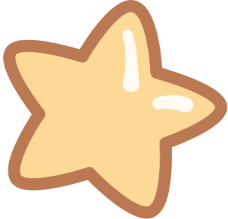 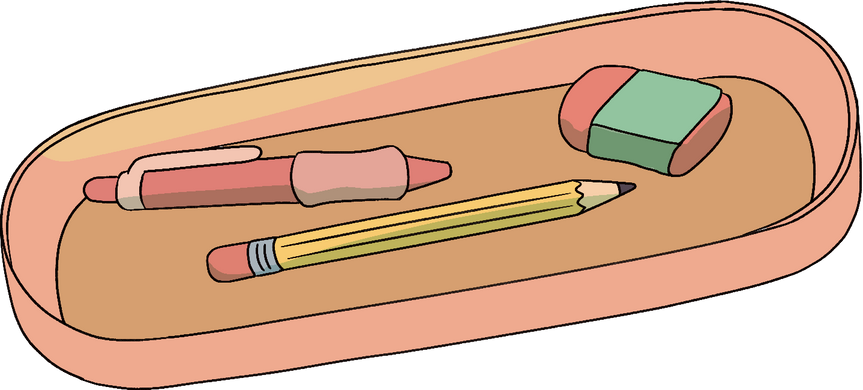 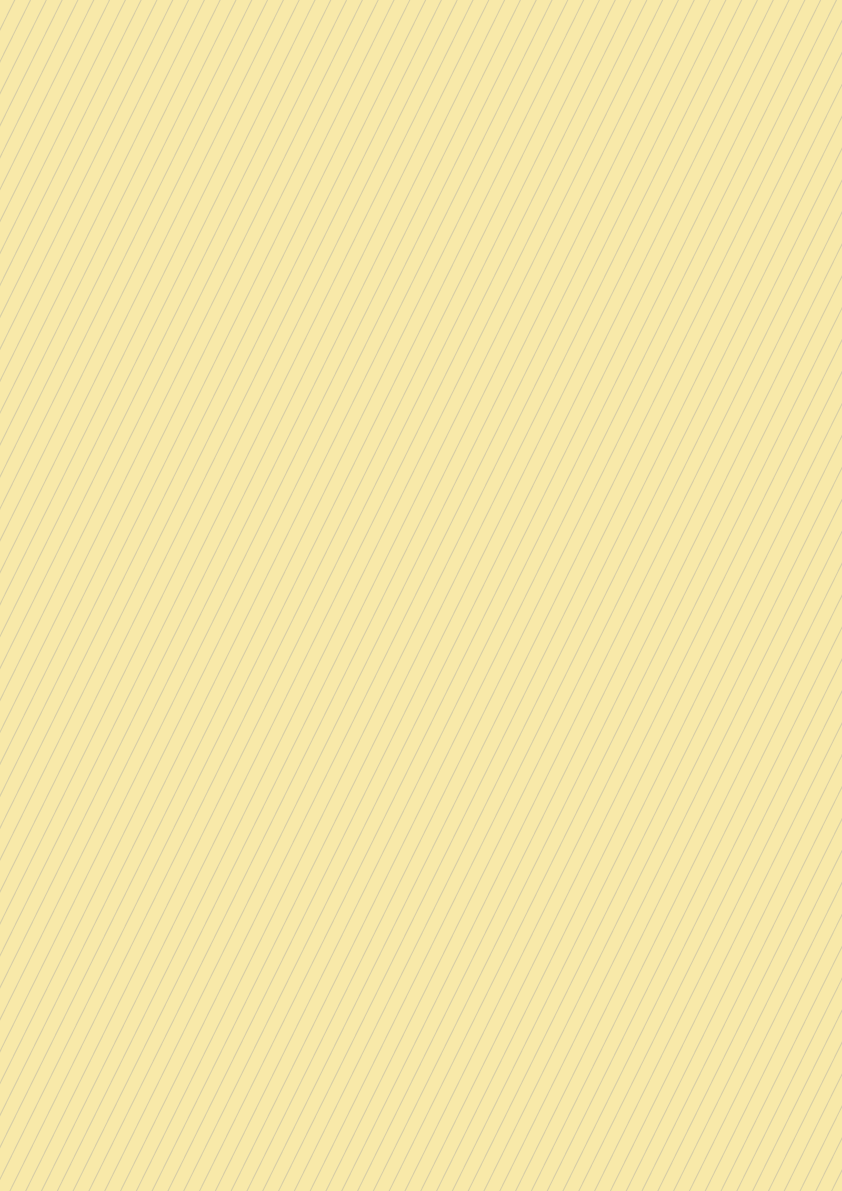 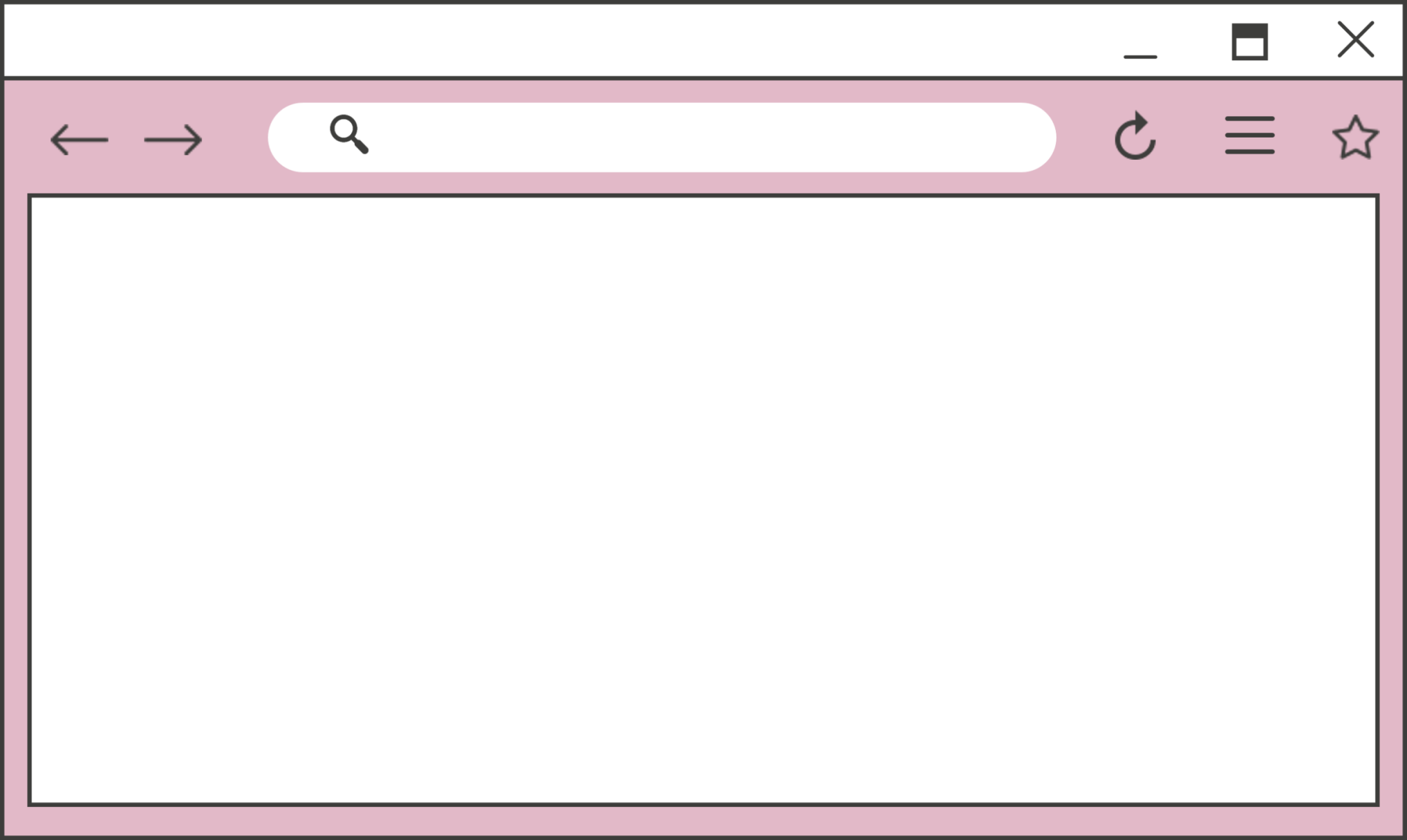 Chia lớp thành các nhóm nhỏ, thảo luận và trả lời câu hỏi:
Em hãy cho biết các chức năng của từng bộ phận cơ bản của máy tính.
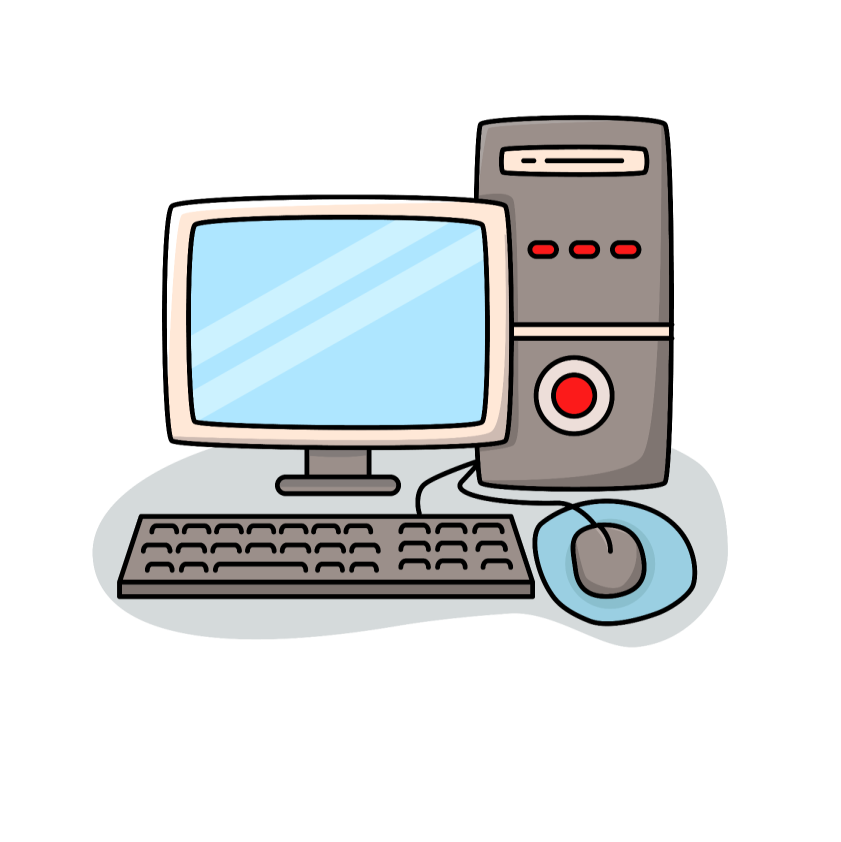 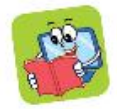 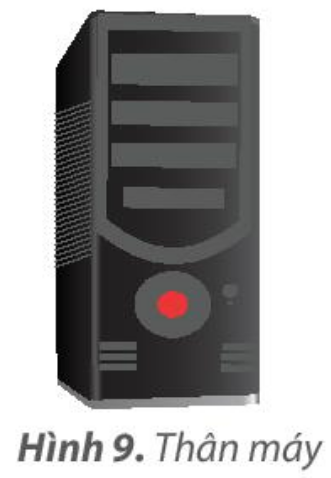 Các bộ phận cơ bản của máy tính
Thân máy là bộ phận quan trọng nhất của máy tính. Trong thân máy, có bộ xử lí, nó giống như bộ não điều khiển mọi hoạt động của máy tính.
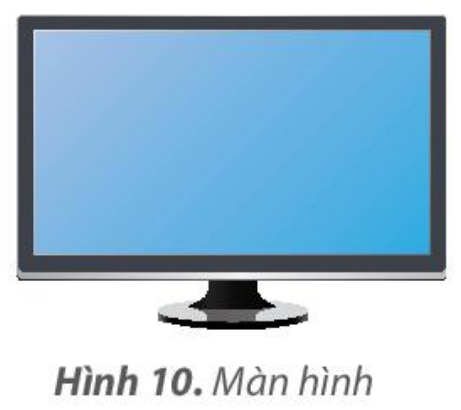 Màn hình trông giống như tivi. 
Màn hình là nơi hiển thị 
kết quả làm việc của máy tính.
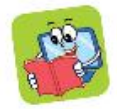 Các bộ phận cơ bản của máy tính
Chuột máy tính giúp em 
điều khiển 
máy tính 
thuận tiện hơn.
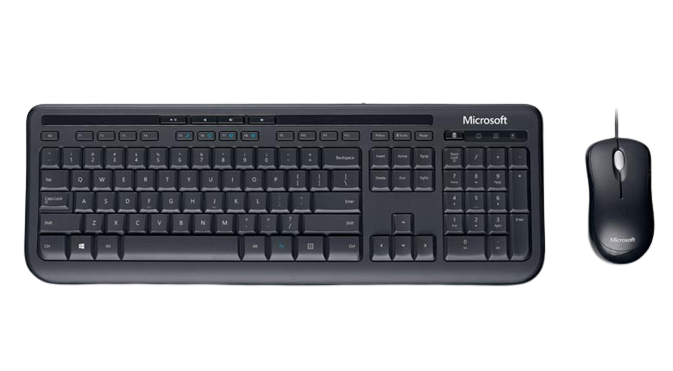 Bàn phím gồm nhiều phím
Khi gõ các phím, em gửi tín hiệu vào máy tính
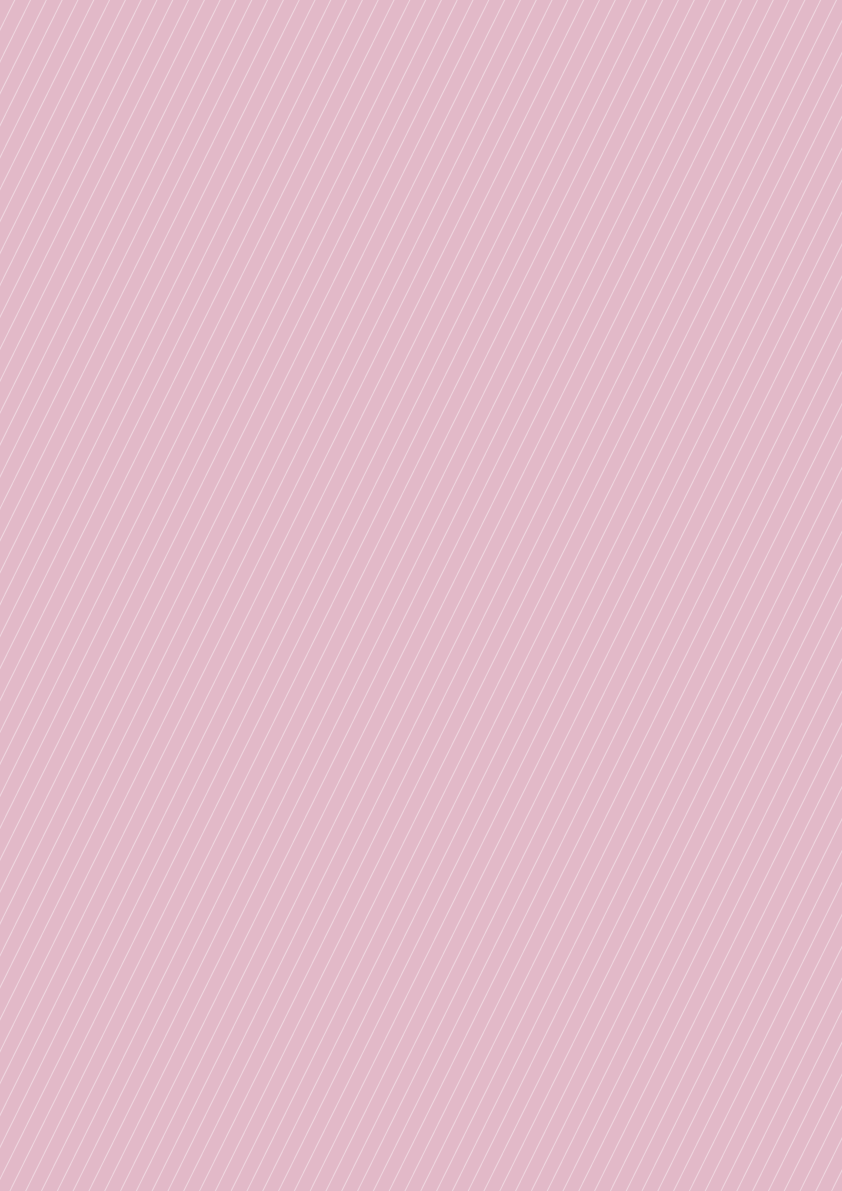 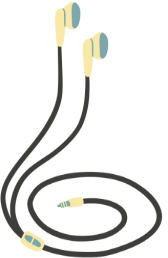 Mở rộng thông tin
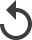 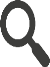 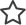 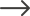 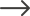 Máy tính còn có các thiết bị khác kèm theo như loa để phát âm thanh từ máy tính.
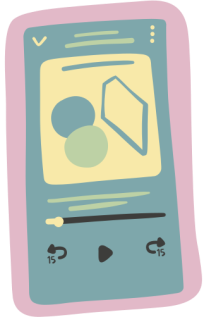 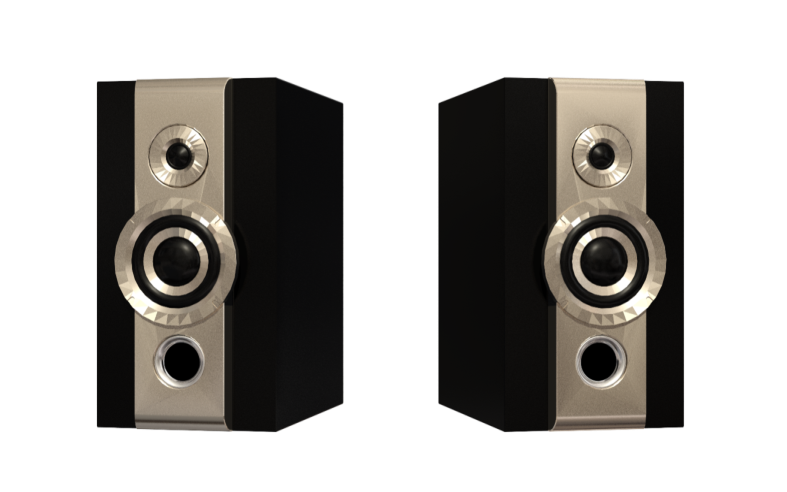 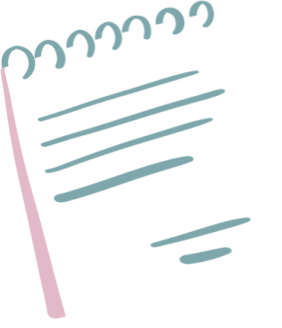 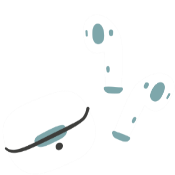 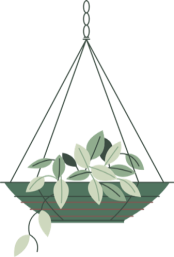 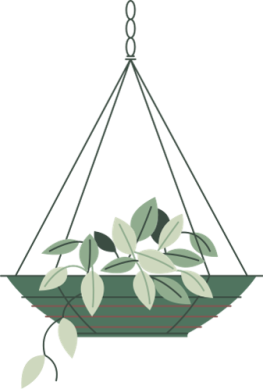 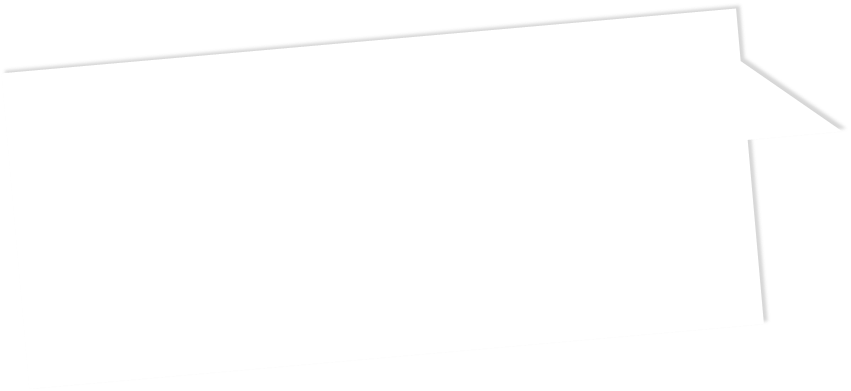 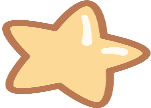 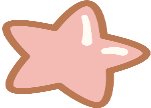 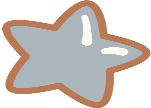 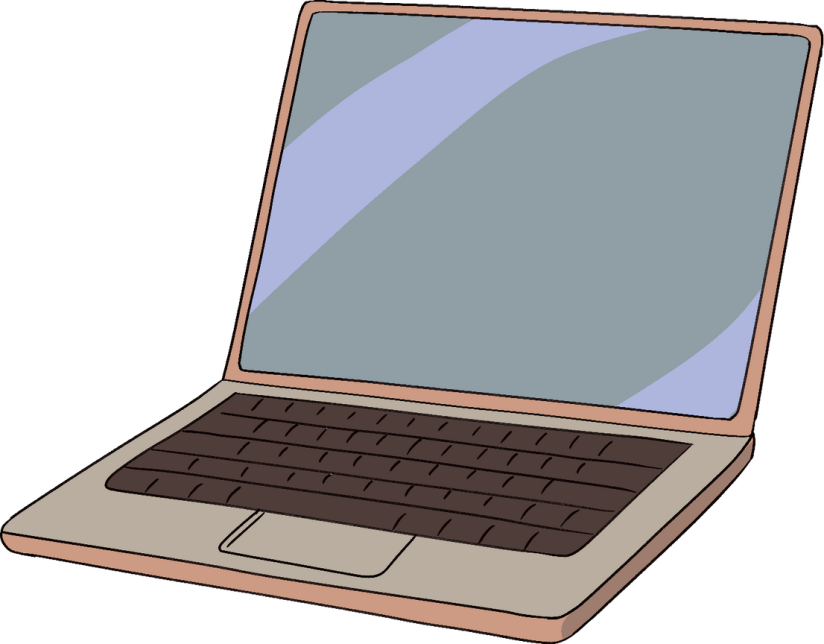 Máy tính giúp em làm những công việc gì?
Học tập các môn học như Toán, Tiếng Anh, Tiếng Việt,…
Giúp em vẽ tranh, xem phim, nghe nhạc,…
Gợi ý
KẾT LUẬN: Máy tính để bàn có các bộ phận cơ bản là thân máy, màn hình, bàn phím và chuột.
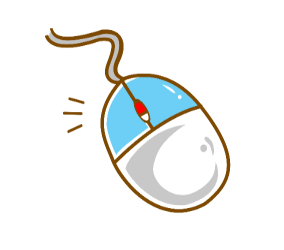 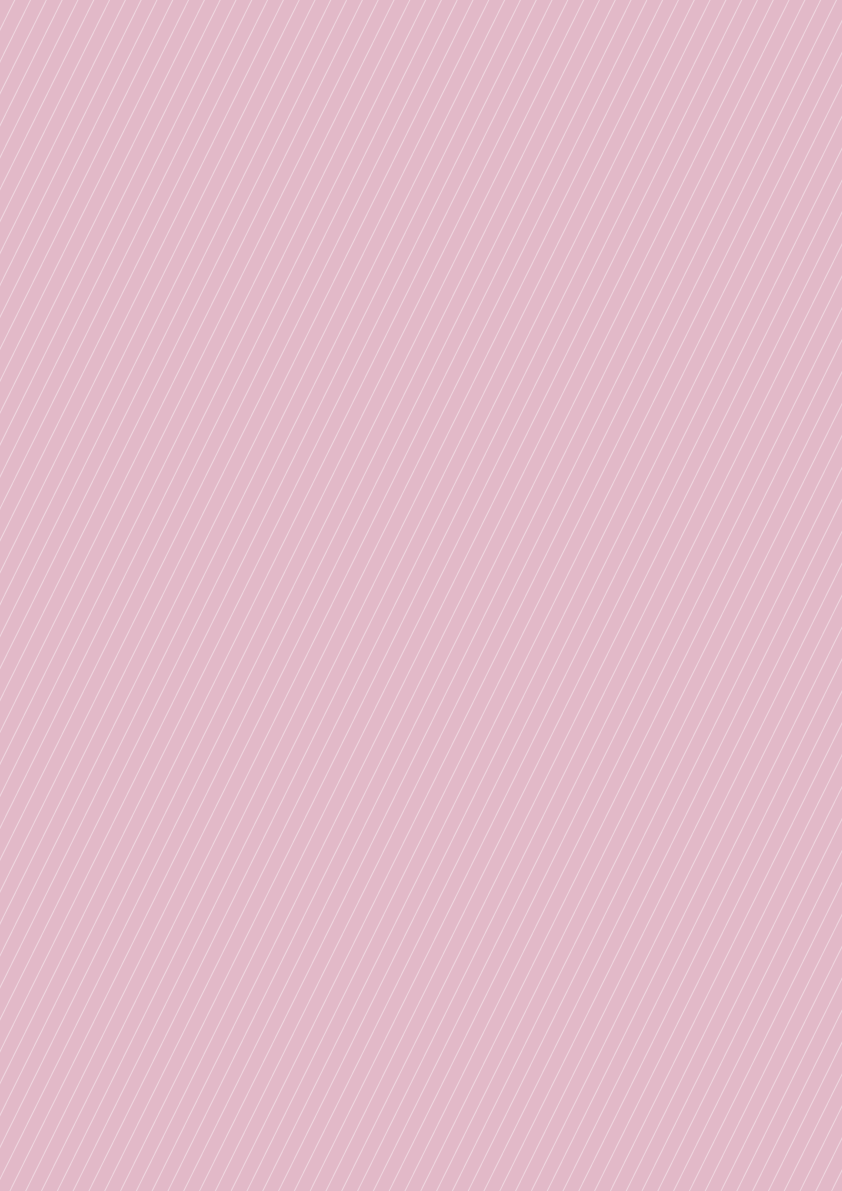 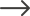 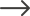 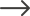 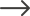 ?1. Các bộ phận cơ bản của máy tính để bàn là:
A. Màn hình, máy in, bàn phím.
B. Màn hình, bàn phím, thân máy, chuột.
C. Thân máy, loa, bàn phím.
?2. Bộ phận nào sau đây của máy tính dùng để nhập thông tin?
A. Màn hình
B. Bàn phím
C. Thân máy
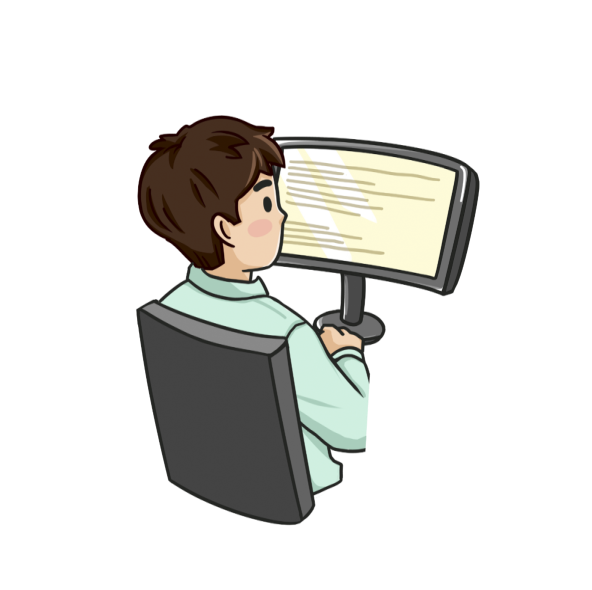 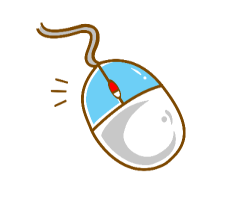 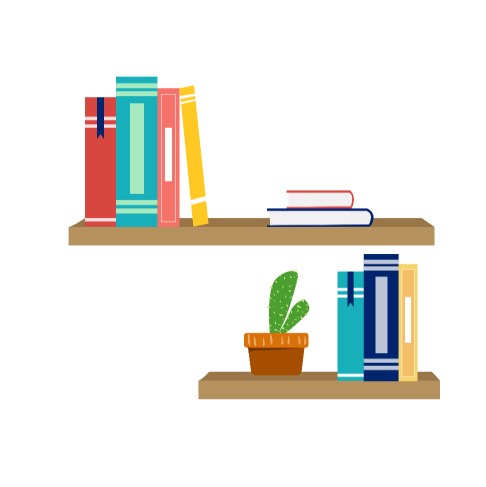 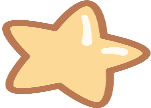 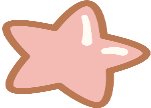 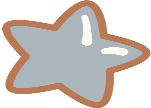 2. Một số loại máy tính thông dụng
Hoạt động 2: Nhận biết các bộ phận của máy tính xách tay
Em hãy quan sát Hình 14 và ghép các cụm từ thân máy, màn hình, chuột, bàn phím tương ứng với các bộ phận được đánh số của máy tính xách tay. Em hãy chỉ ra hai đặc điểm khác so với máy tính để bàn.
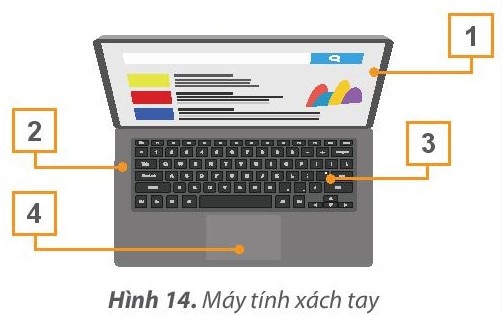 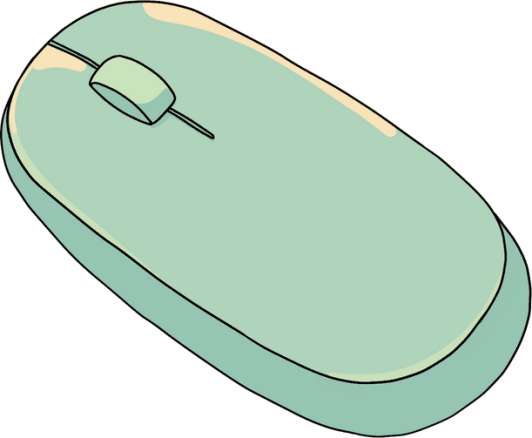 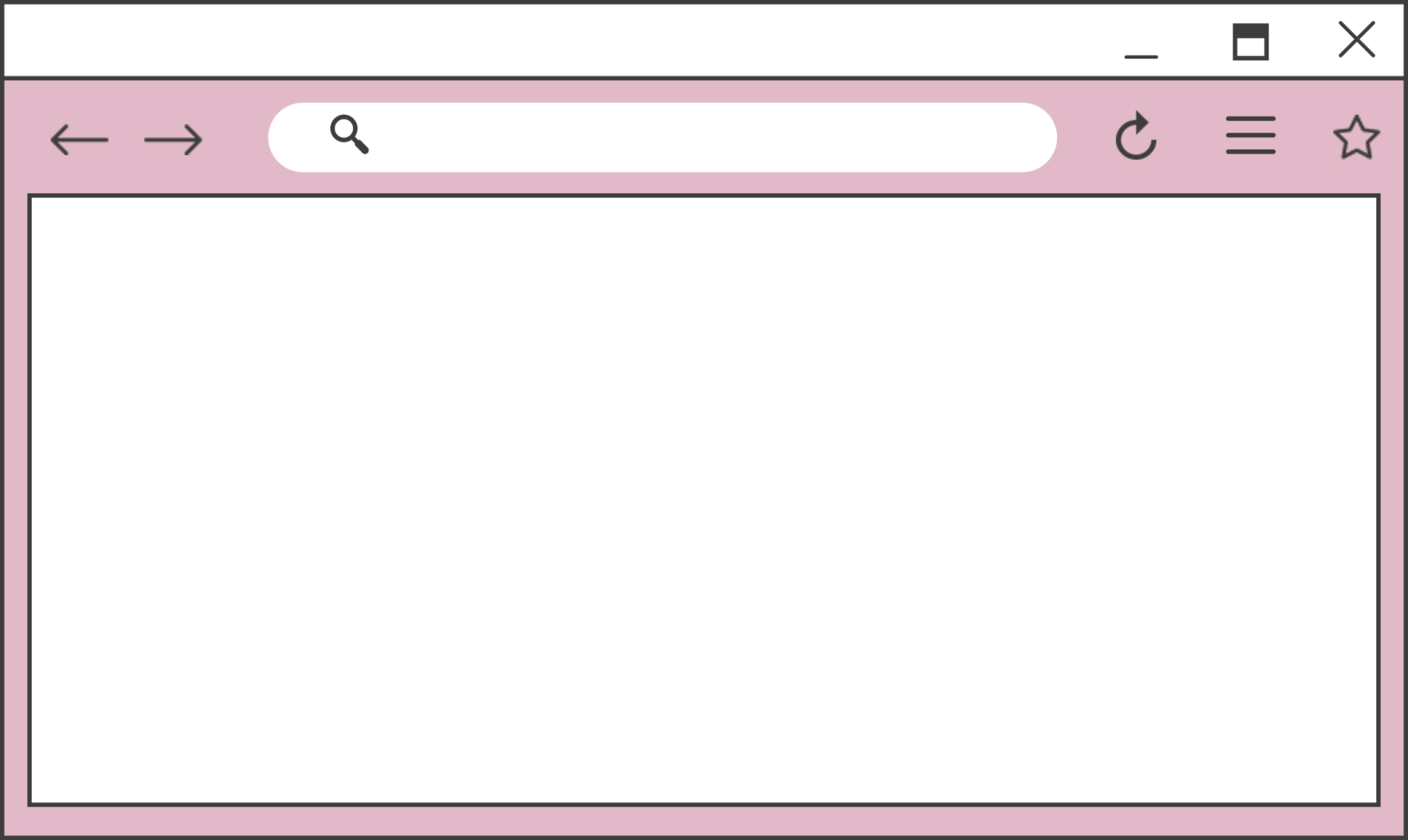 Màn hình
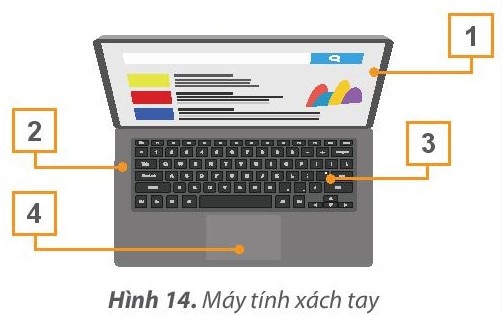 Thân máy
Bàn phím
Chuột
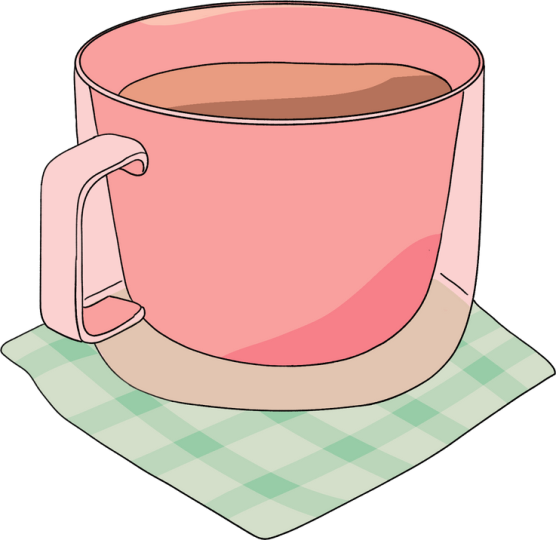 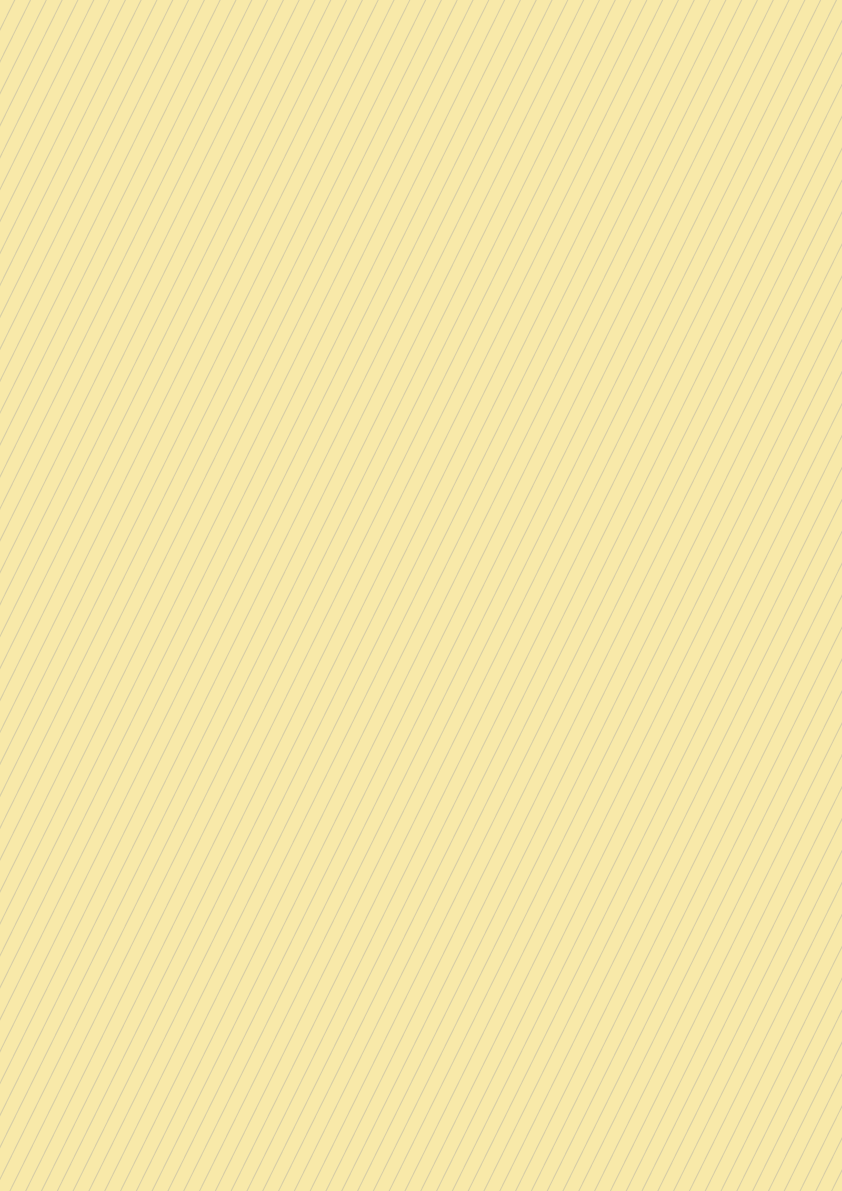 Hai đặc điểm của máy tính xách tay khác với máy tính để bàn là:
Bàn phím
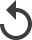 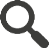 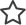 Bàn phím của máy tính xách tay gắn liền với thân máy, còn bàn phím của máy tính để bàn rời.
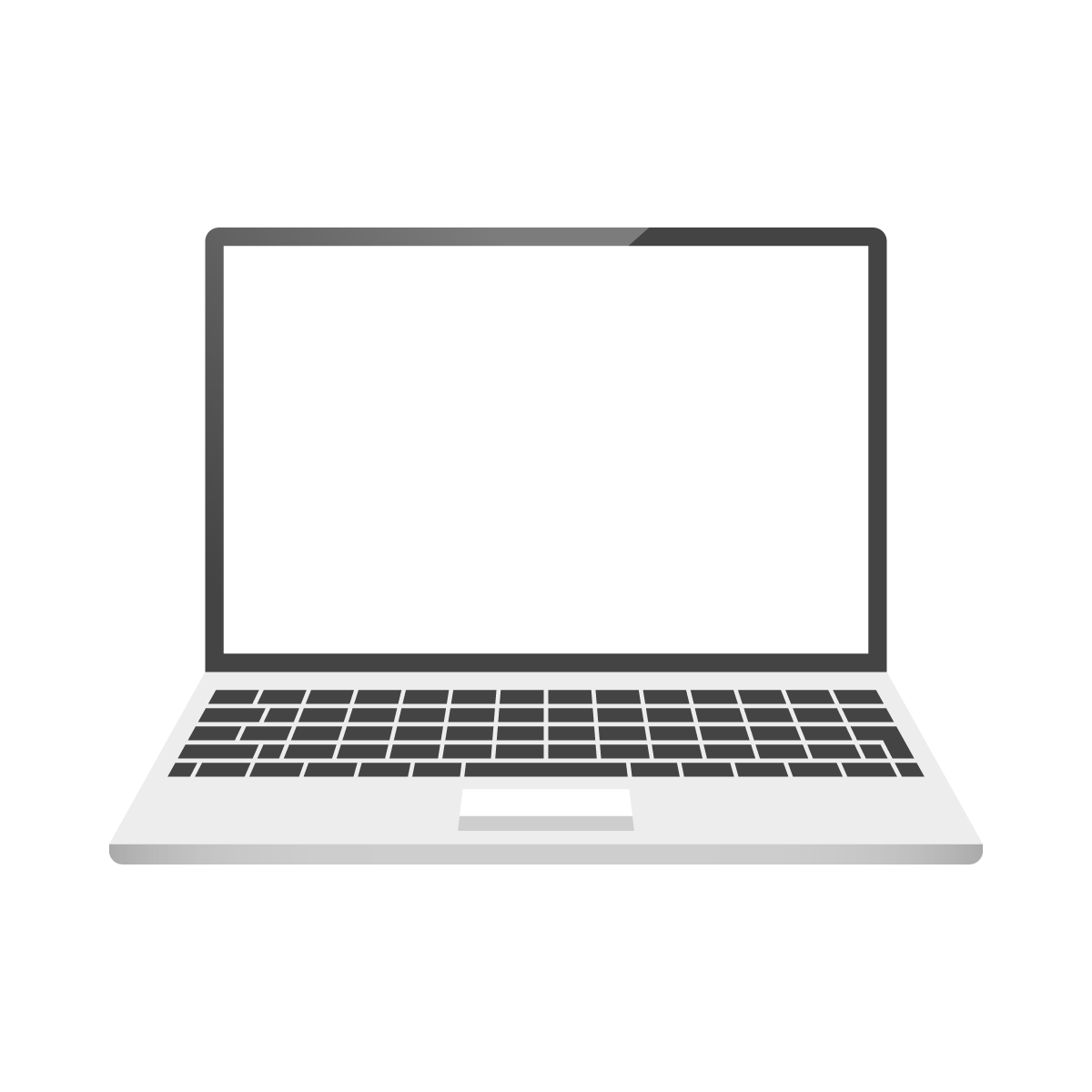 Chuột
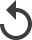 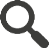 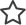 Chuột của máy tính xách tay là chuột cảm ứng và cũng gắn liền với thân máy, chuột của máy tính để bàn rời khỏi thân máy.
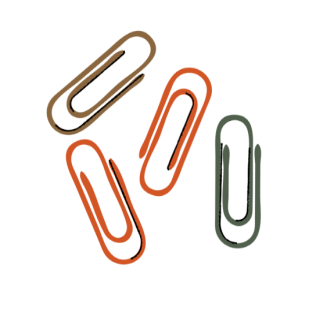 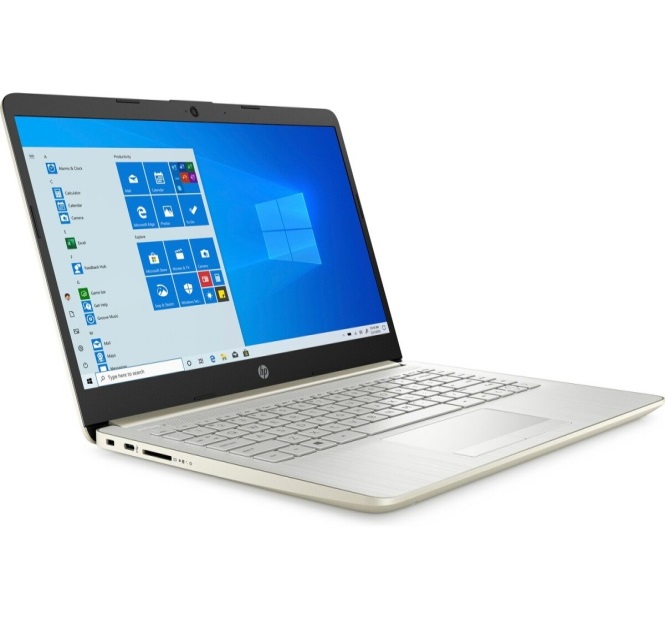 Các bộ phận của máy tính xách tay, máy tính bảng, điện thoại thông minh như màn hình, bàn phím, chuột được thiết kế gắn với thân máy để thuận tiện cho việc di chuyển.
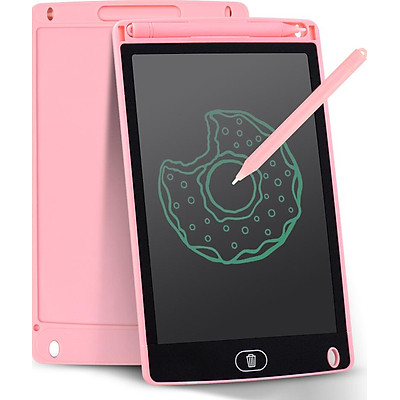 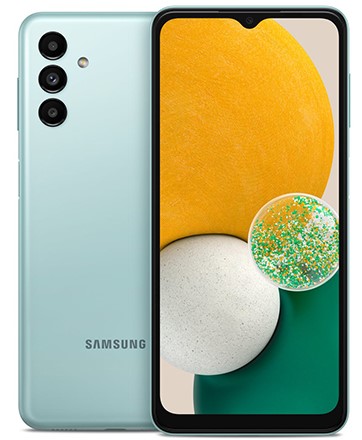 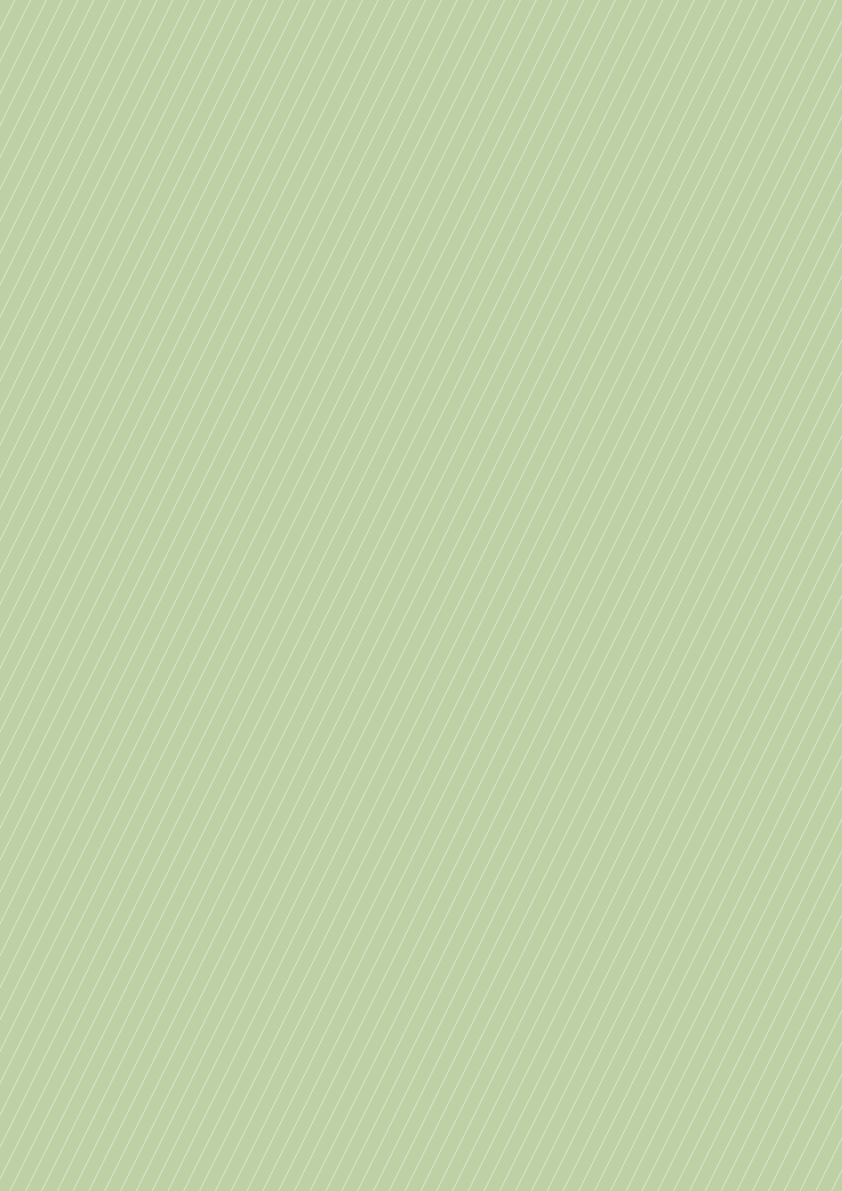 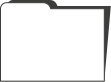 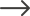 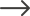 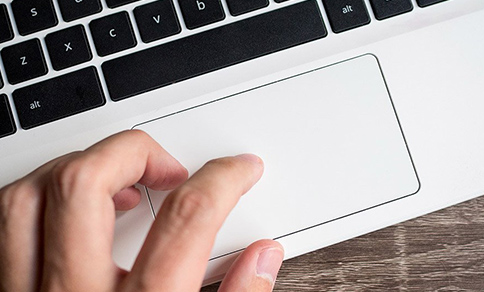 Máy tính xách tay có vùng cảm ứng chuột để di chuyển ngón tay trên đó.
Điện thoại thông minh, máy tính bảng có màn hình cảm ứng vừa là chuột vừa là bàn phím.
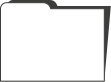 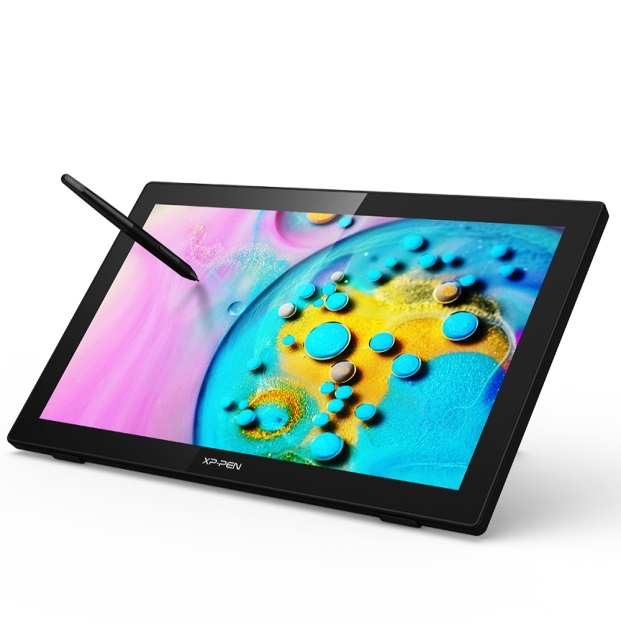 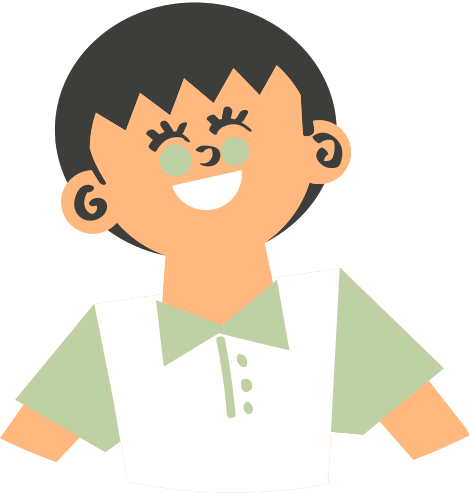 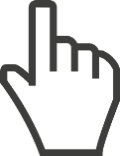 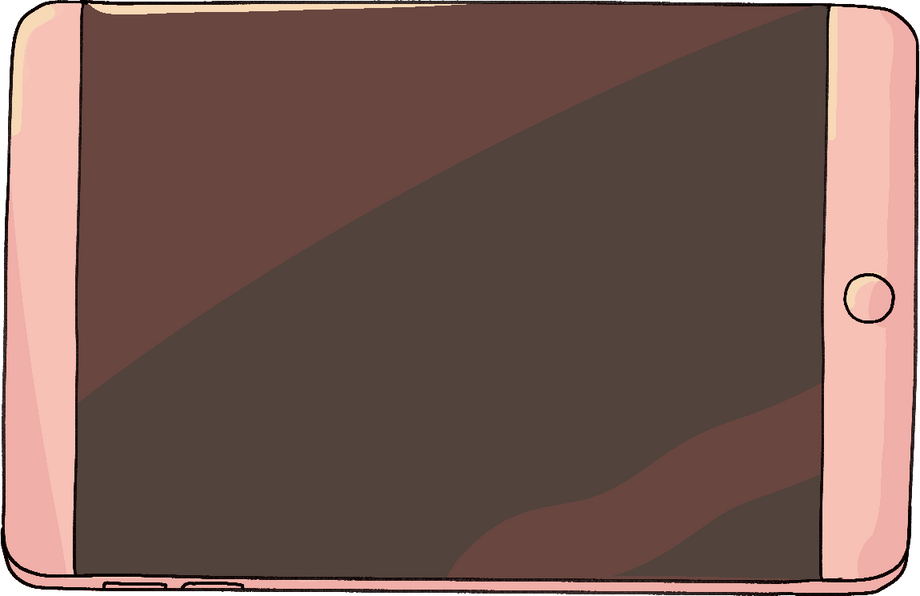 Theo em, màn hình cảm ứng trên máy tính bảng và điện thoại thông minh có chức năng gì?
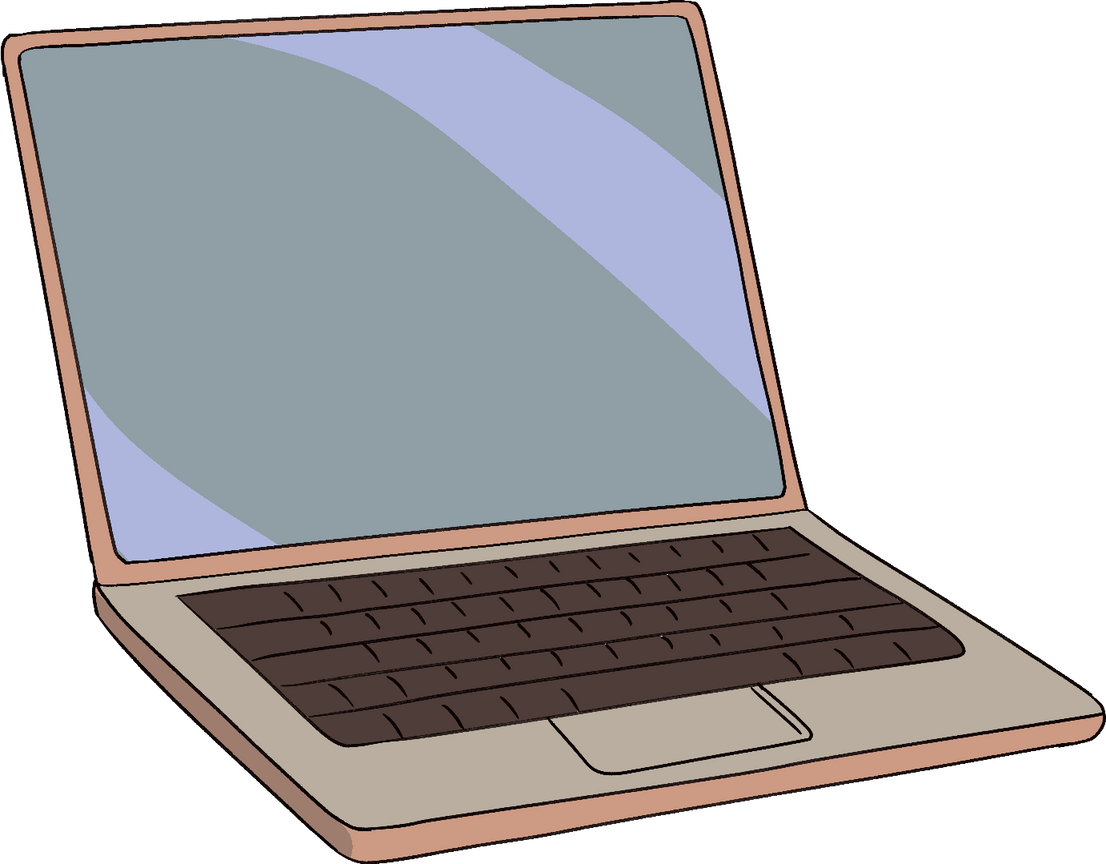 Màn hình cảm ứng trên các thiết bị này dùng để đưa thông tin vào.
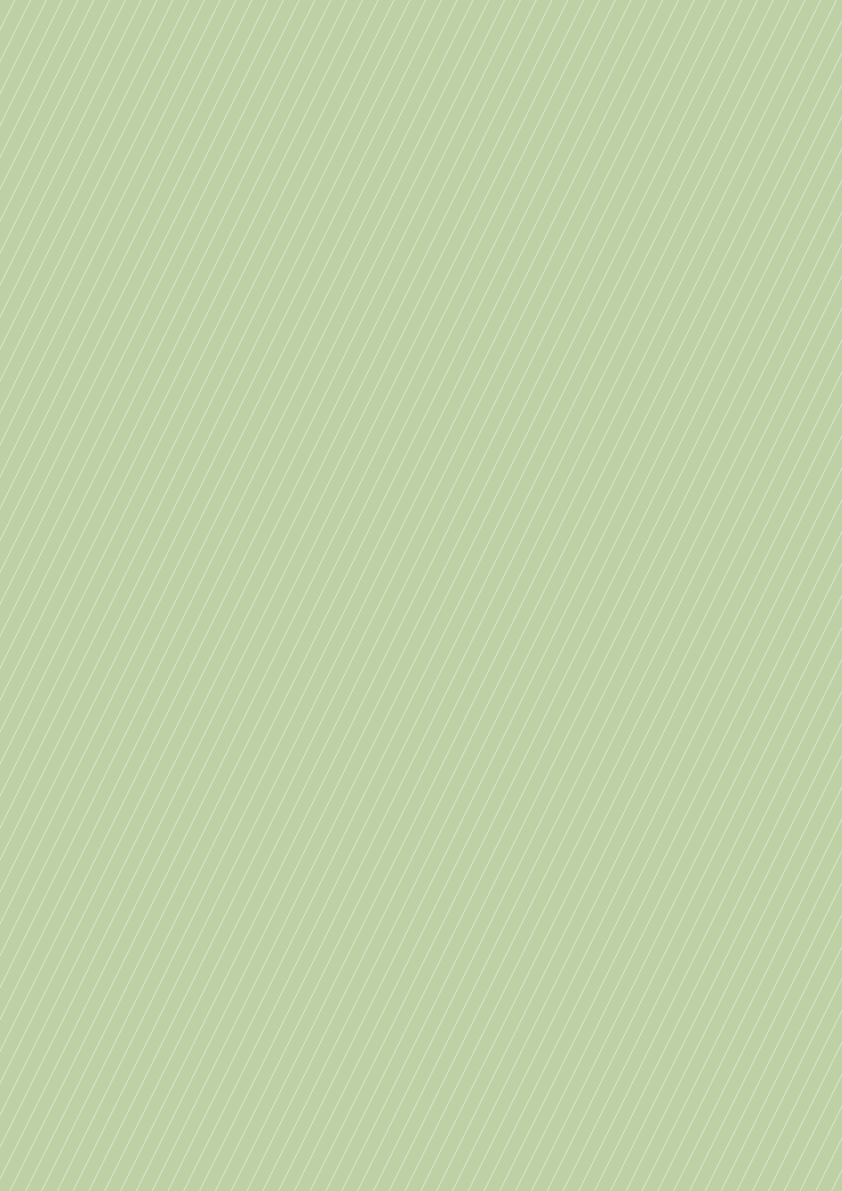 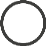 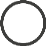 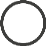 KẾT LUẬN
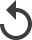 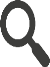 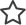 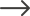 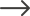 Máy tính xách tay, máy tính bảng và điện thoại thông minh cũng có các bộ phận cơ bản như máy tính để bàn. Màn hình cảm ứng của điện thoại thông minh, máy tính bảng còn được sử dụng để đưa thông tin vào.
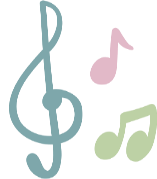 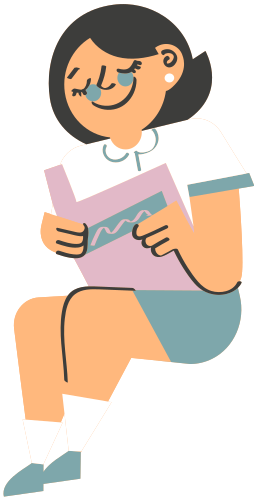 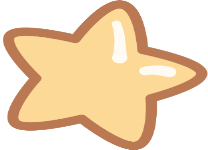 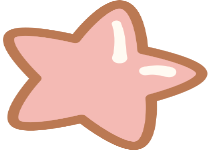 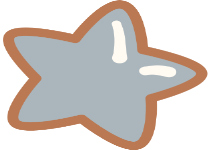 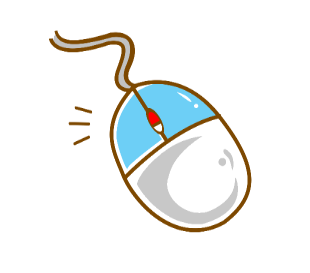 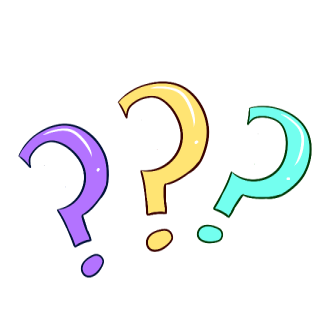 Bộ phận nào của điện thoại thông minh thực hiện chức năng của chuột và bàn phím?
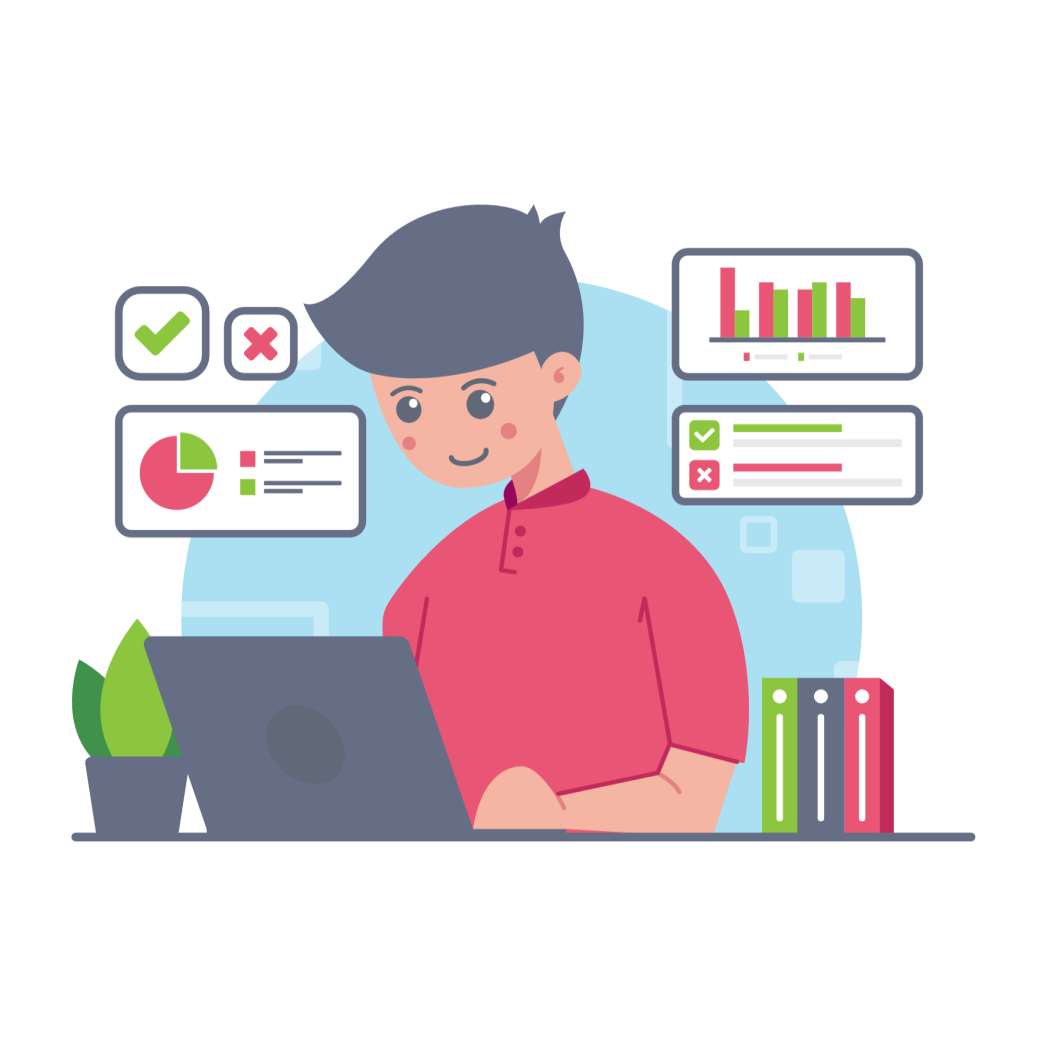 Màn hình cảm ứng
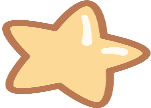 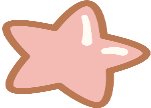 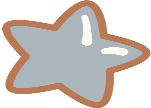 LUYỆN TẬP
1. Em hãy ghép mỗi mục ở cột A với một mục thích hợp ở cột B.
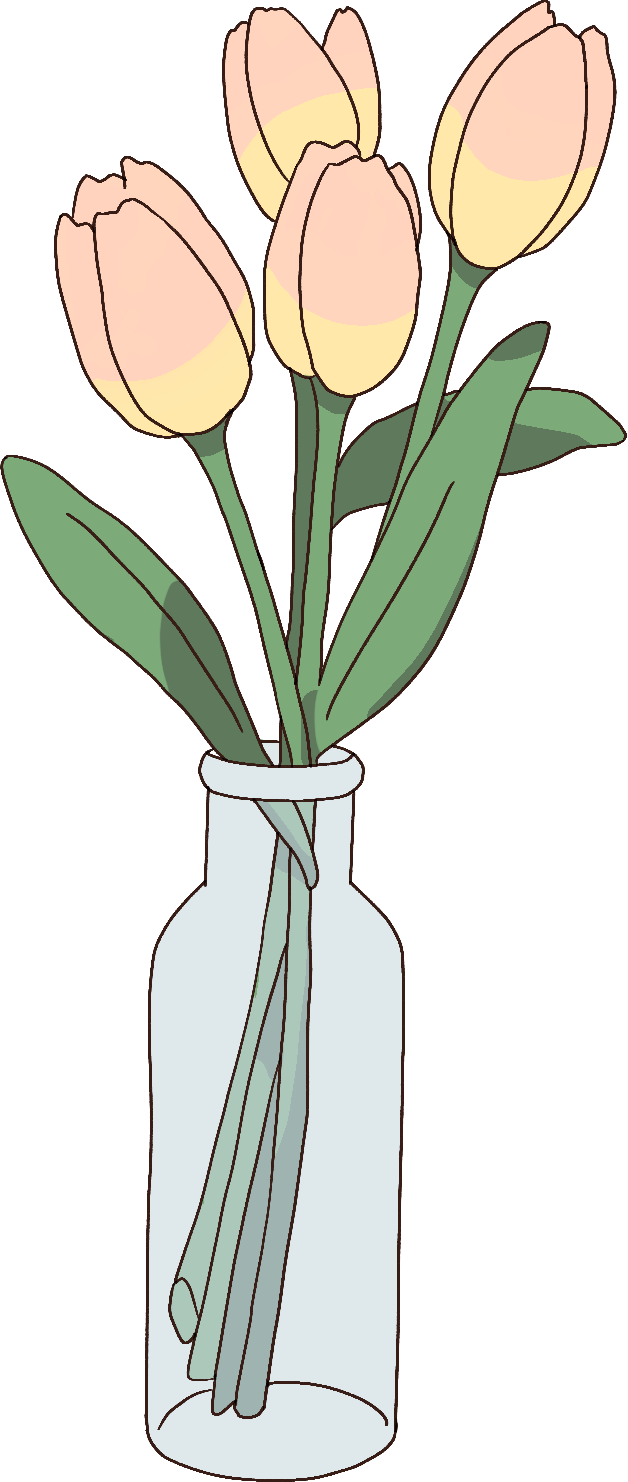 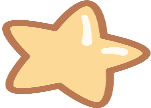 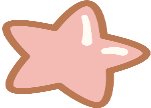 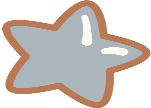 LUYỆN TẬP
2. Trong máy tính bảng và điện thoại thông minh, bộ phận nào tiếp nhận thông tin:
A. Thân máy.
B. Loa.
C. Màn hình cảm ứng.
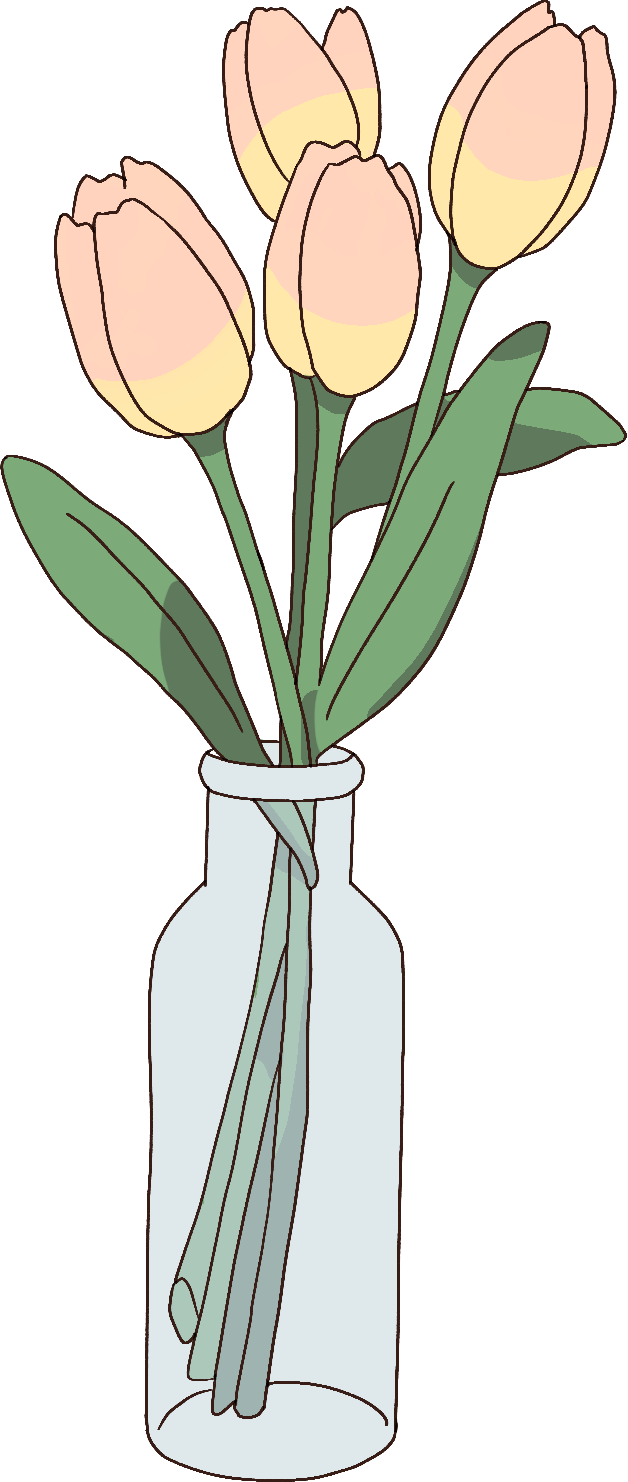 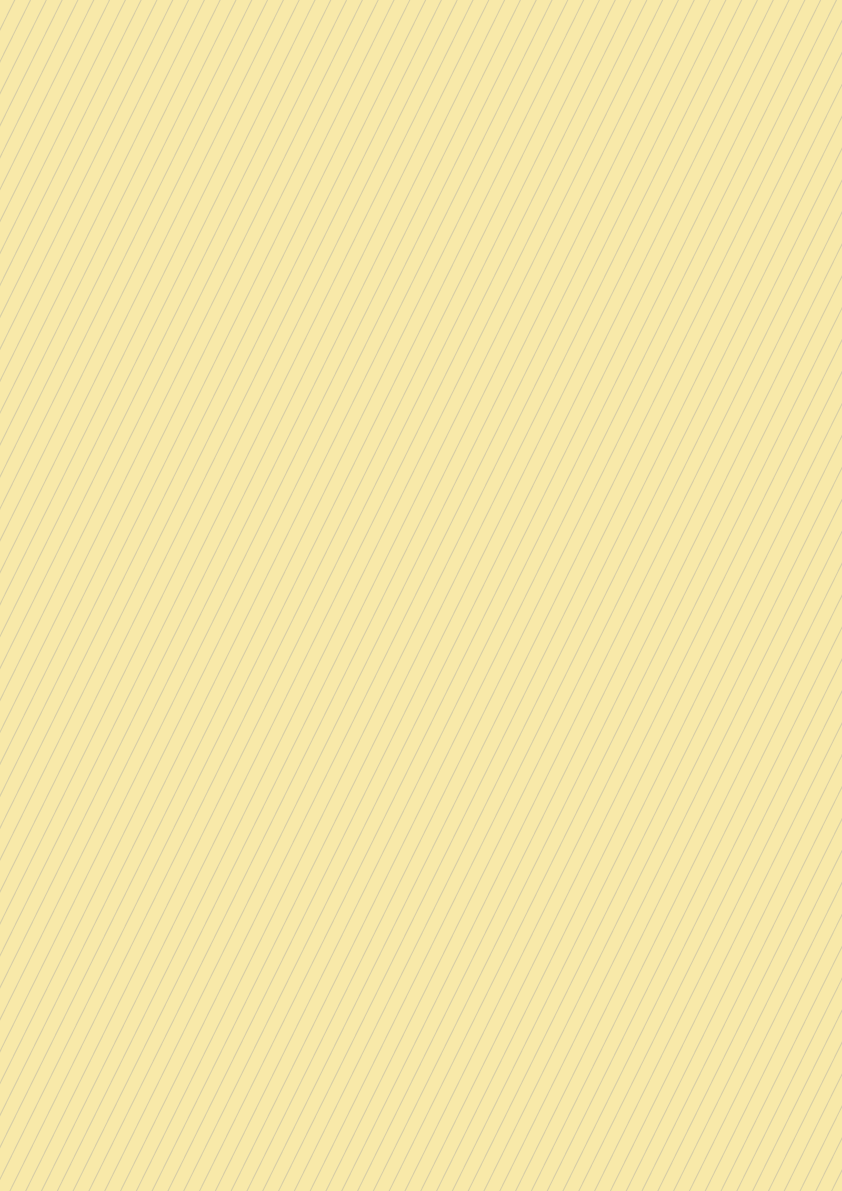 HƯỚNG DẪN VỀ NHÀ
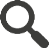 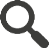 01
02
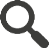 Đọc và chuẩn bị trước nội dung còn lại của Bài 3 – Máy tính và em
Ôn tập kiến thức đã học
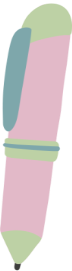 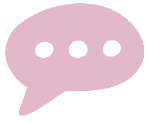 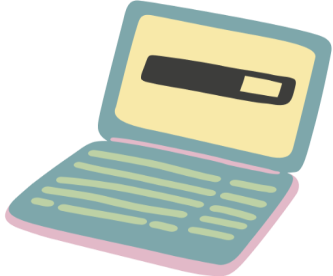 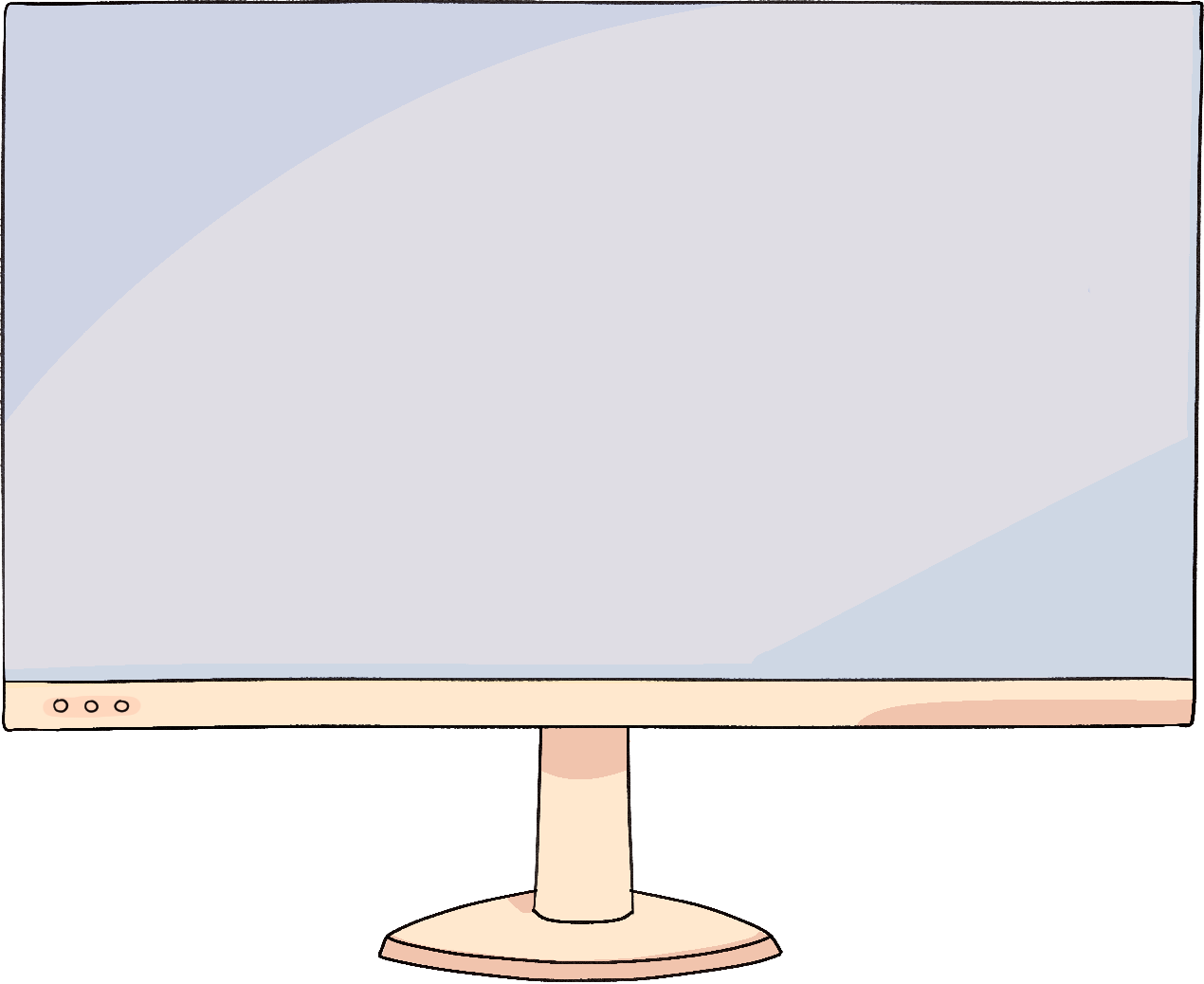 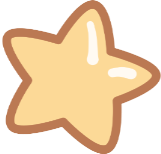 CẢM ƠN CÁC EM 
ĐÃ LẮNG NGHE BÀI GIẢNG!
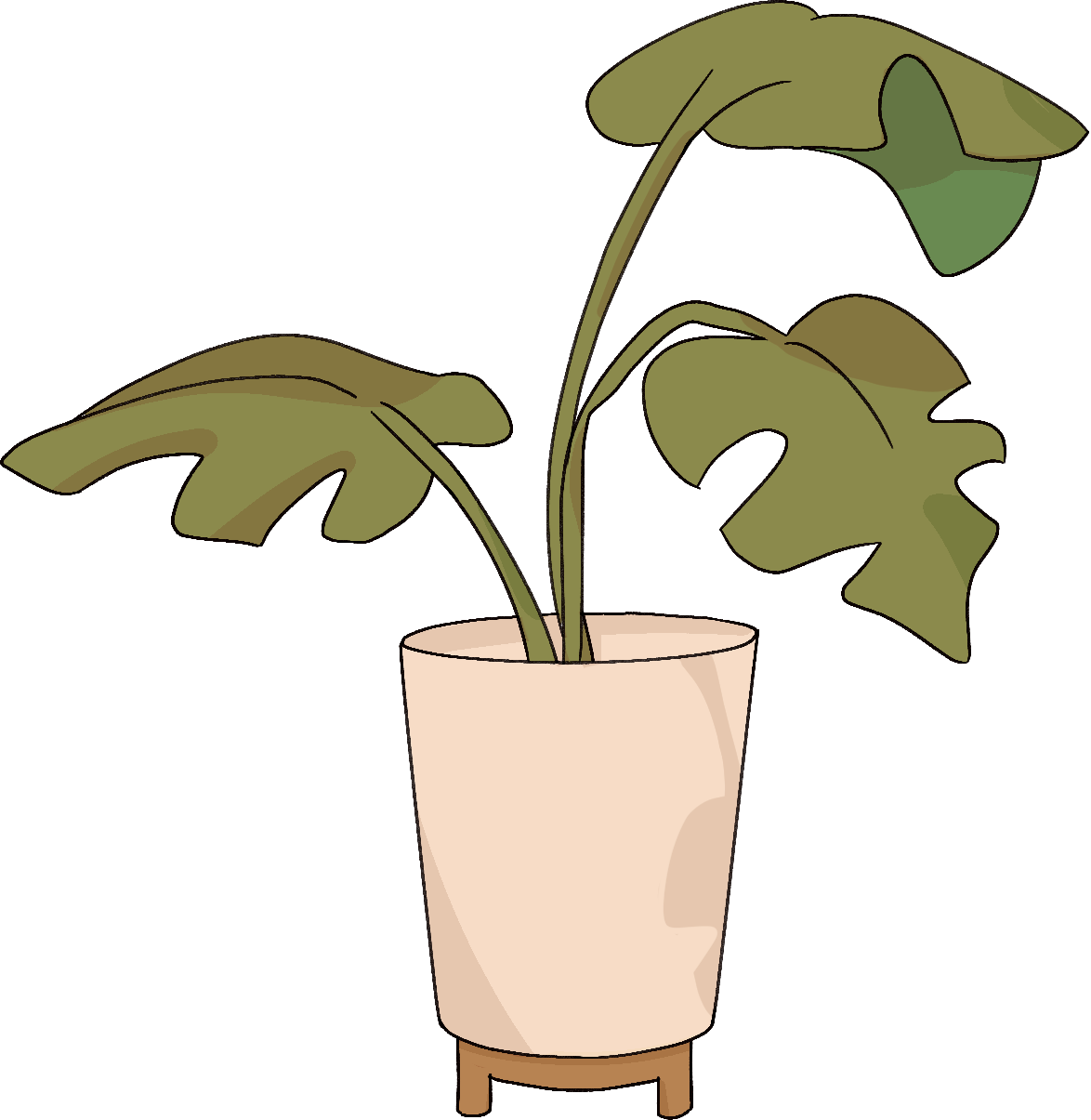 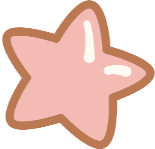